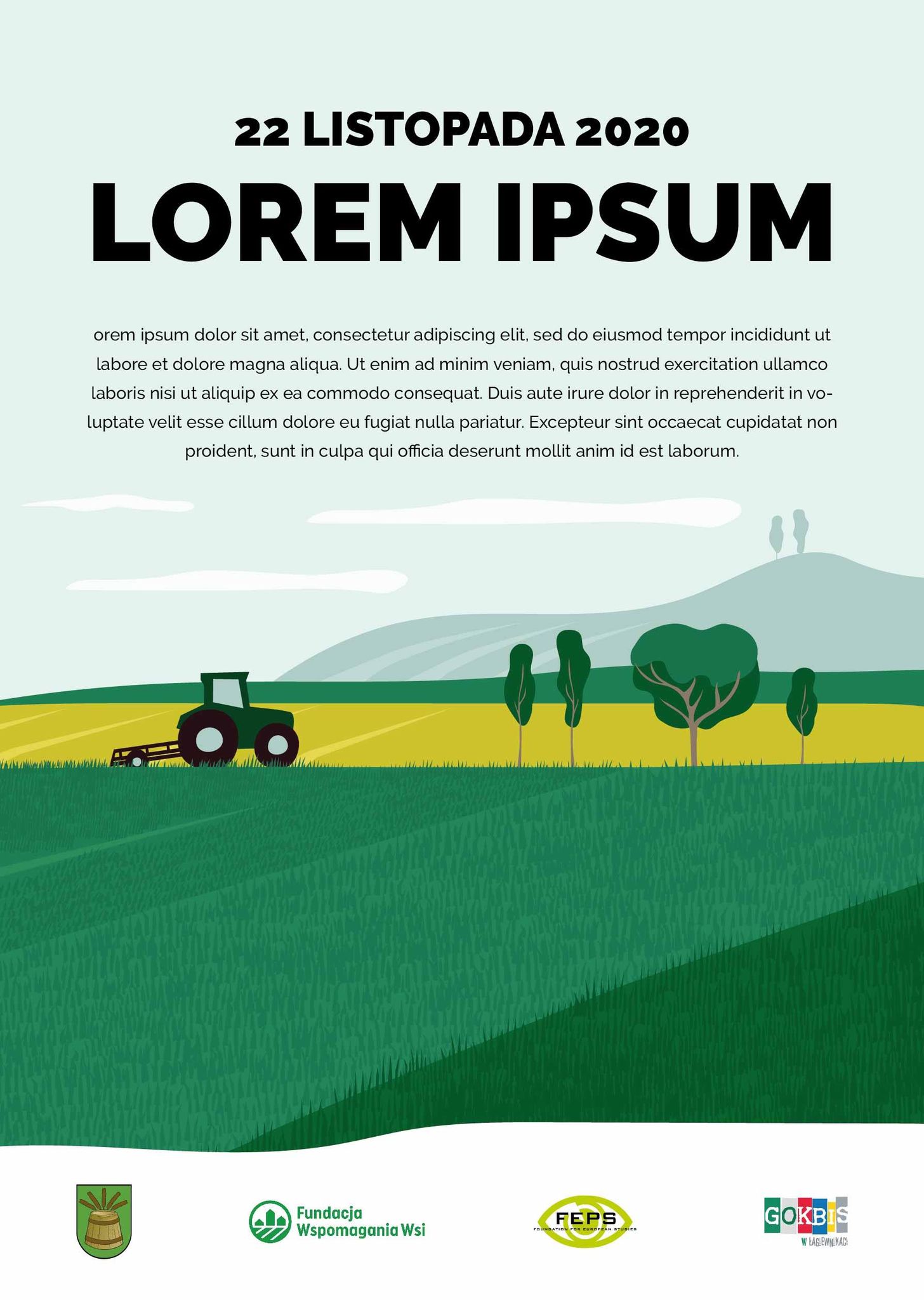 Studium Uwarunkowań i Kierunków Zagospodarowania Przestrzennego 
Gminy Łagiewniki
KONSULTACJE SPOŁECZNE
2021
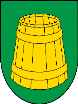 Co konsultujemy?
Wizję rozwoju przestrzennego gminy oraz
 wprowadzania na jej podstawie zapisów do 
Studium Uwarunkowań i Kierunków 
Zagospodarowania Przestrzennego.
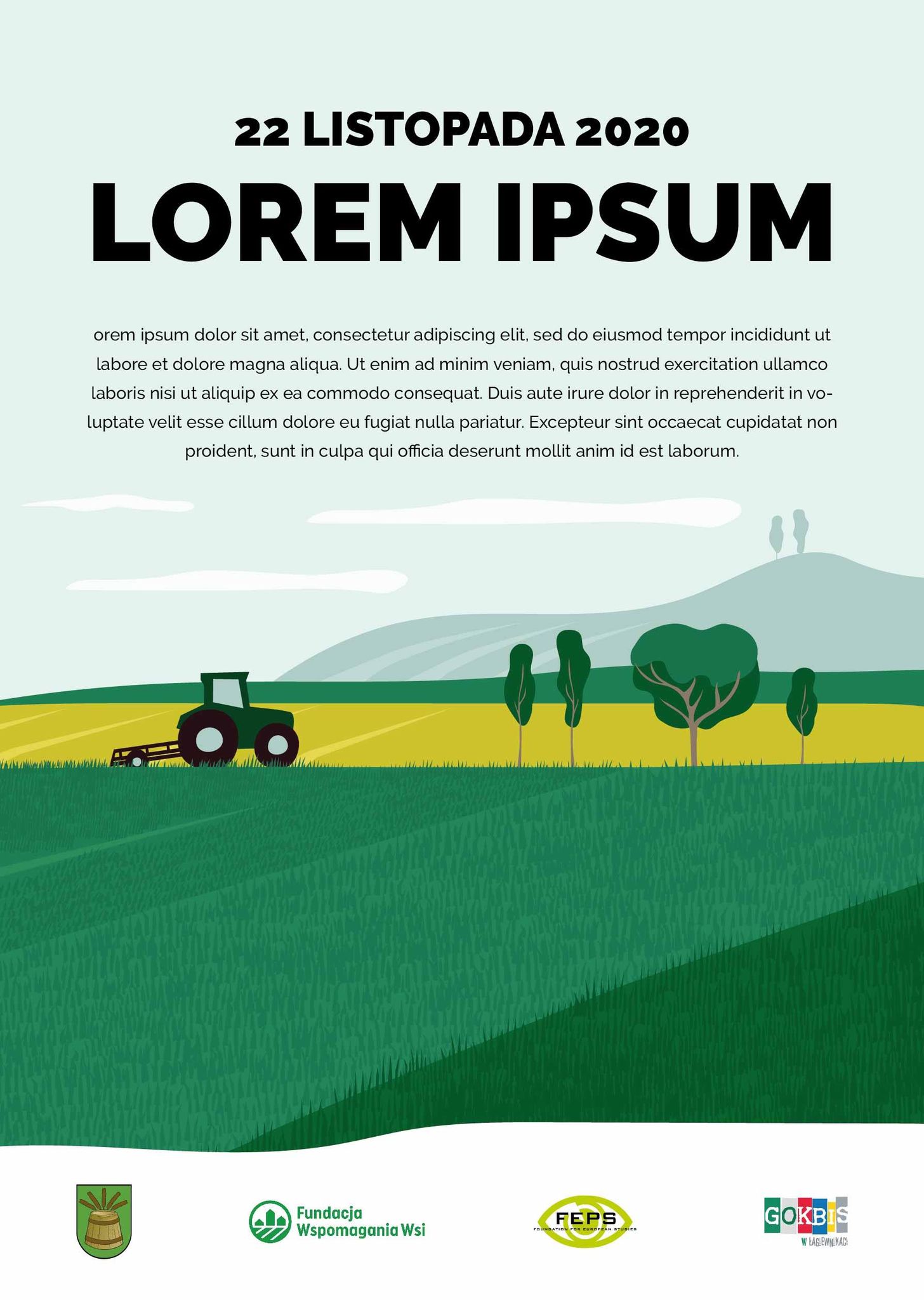 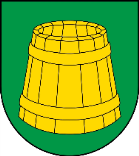 Kontekst konsultacji
Kolej (reaktywacja przewozów pasażerskich) w latach 2022-2023 (zgodnie z deklaracją).

Oddanie drogi ekspresowej S8 do użytku za 7-8 lat (zgodnie z deklaracją).

Lokalizacja węzłów komunikacyjnych w ciągu S8 na terenie Gminy.
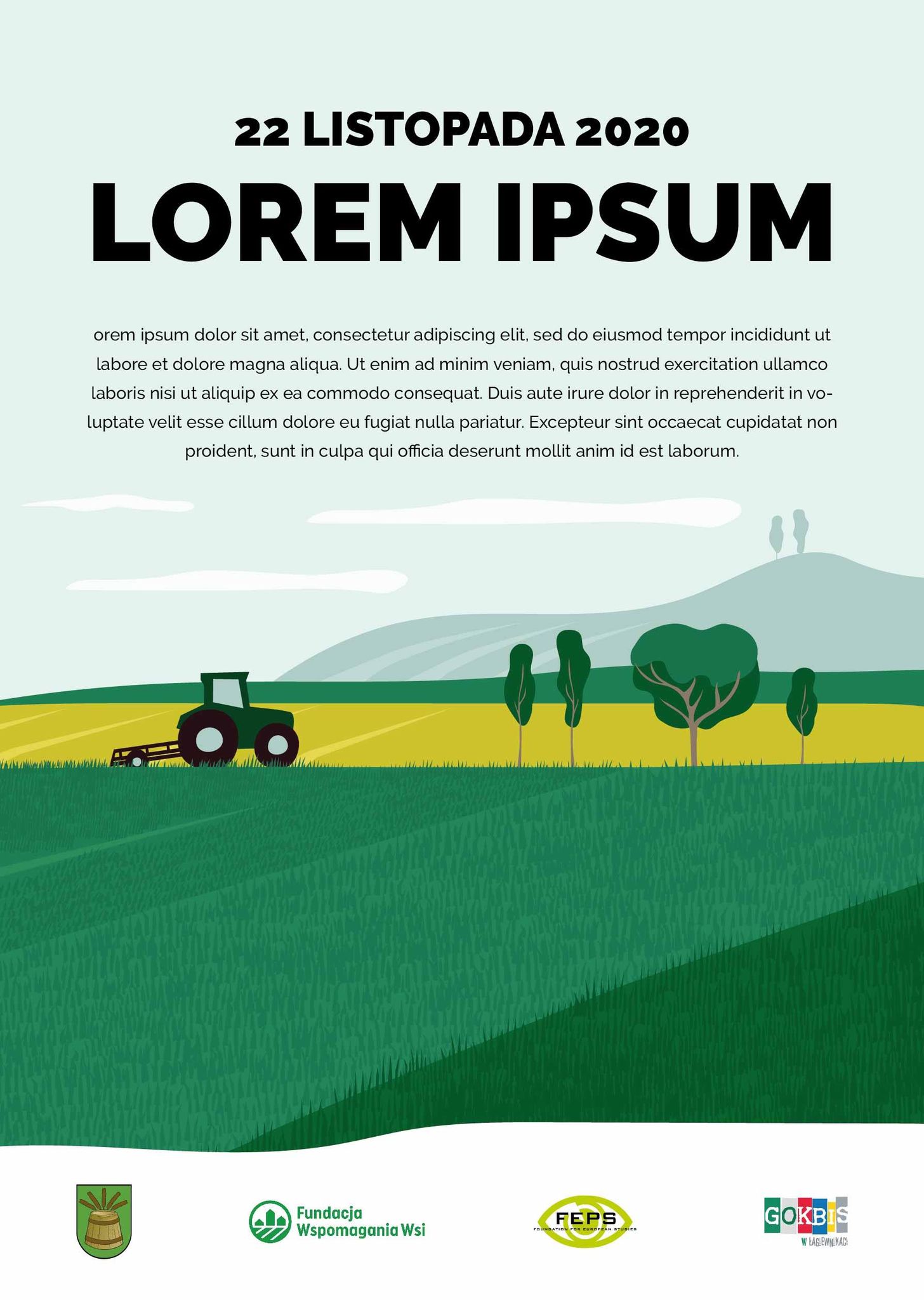 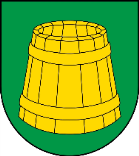 Co z tego wynika? (1)
Funkcjonalnie Gmina stanie się łatwo dostępną satelitą Wrocławia, zarówno samochodowo jak i kolejowo


Znajdzie się ona w sieci powiązań komunikacyjnych ponadregionalnych (w tym Republika Czeska i dalej)
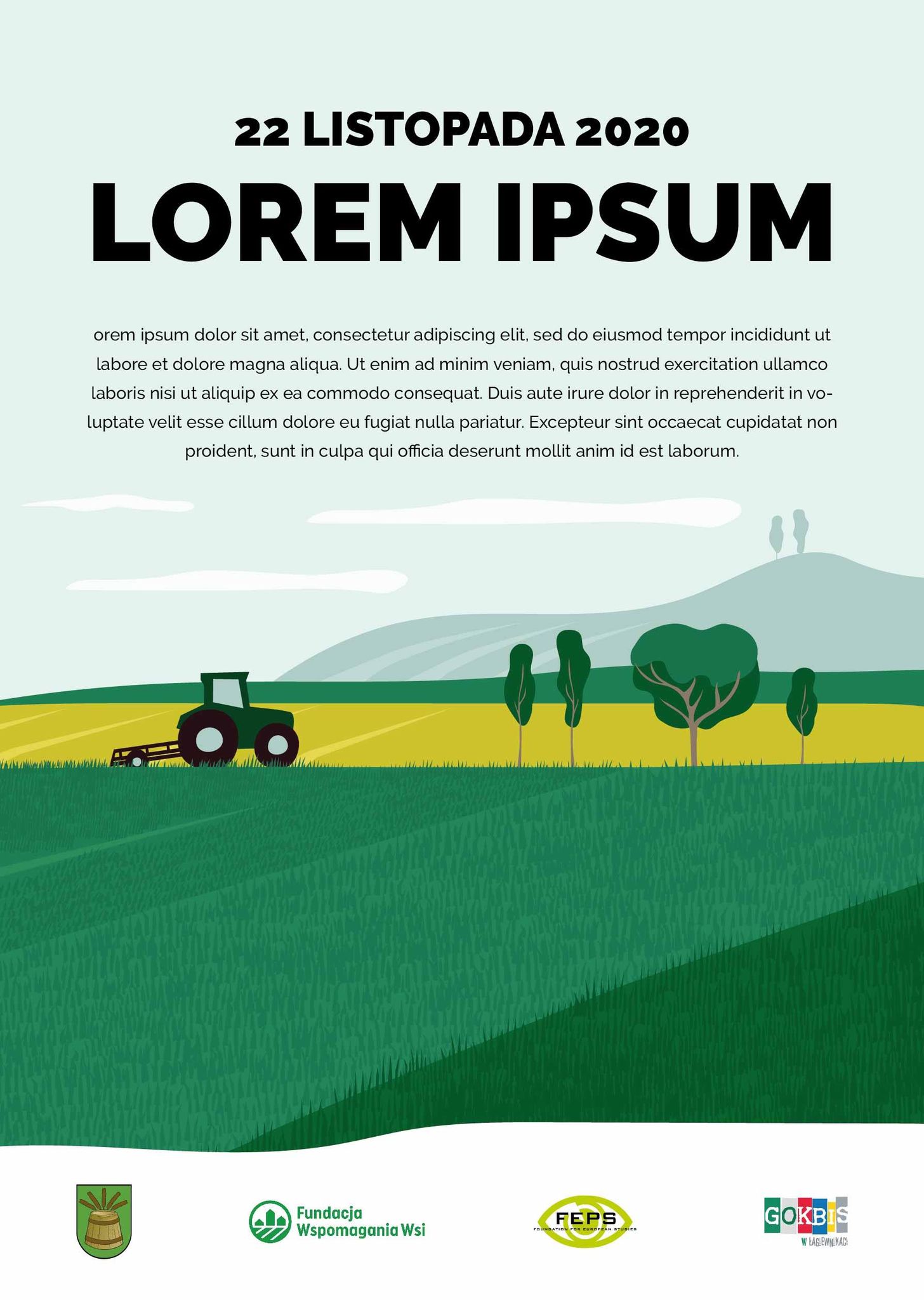 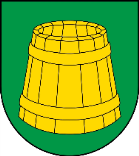 Co z tego wynika? (2)
To potencjalnie może wpłynąć na:

atrakcyjność gminy do zamieszkania - liczbę mieszkańców (zwiększenie lub zmniejszenie)
zwiększenie dwukierunkowej wymiany kadrowej
ułatwienie dojazdu do pracy (tam / z)
atrakcyjność inwestycyjną gminy – ściągnięcie inwestycji i powstanie miejsc pracy
zwiększone wpływy podatkowe: od działalności, PIT, od gruntów i budynków
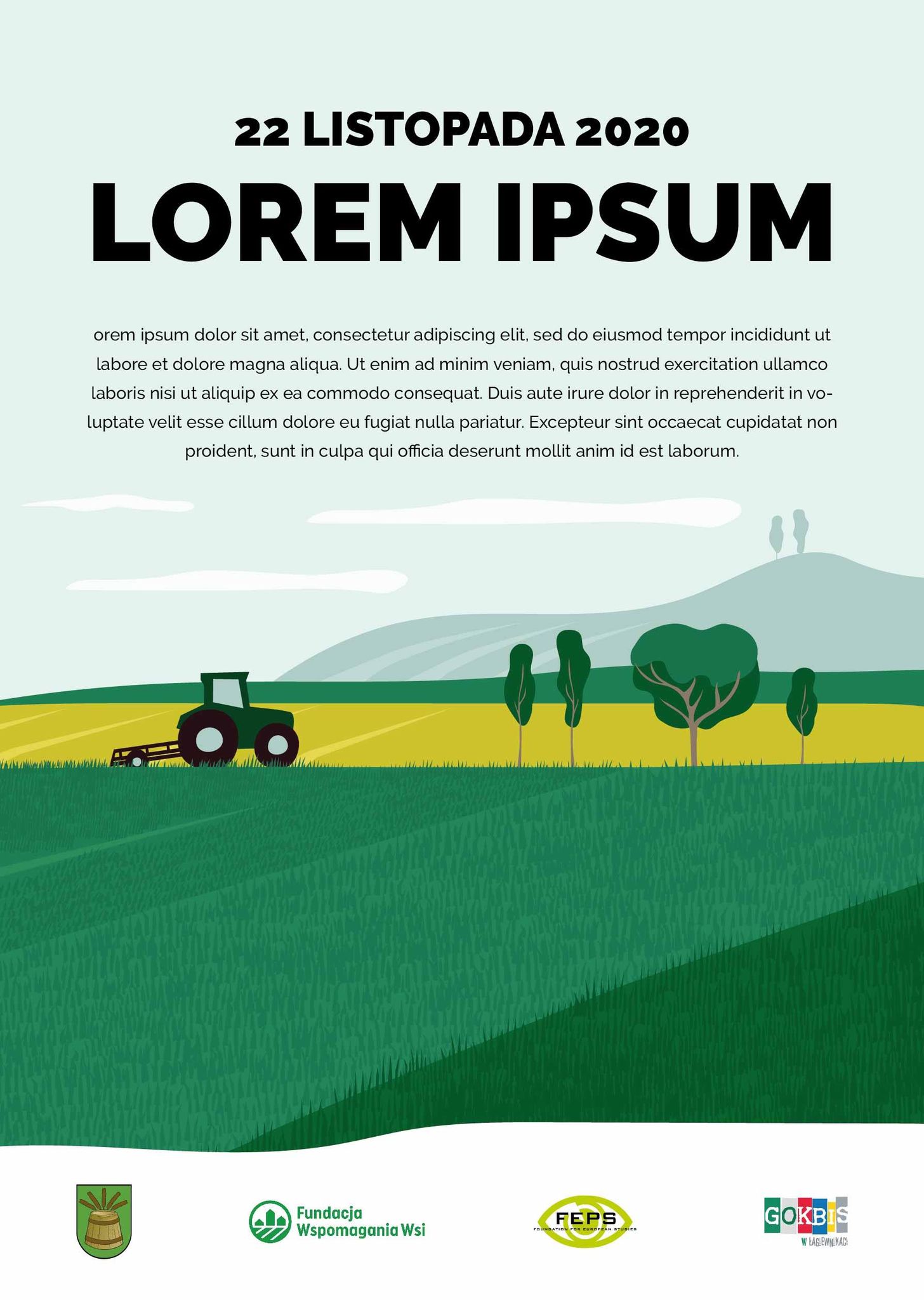 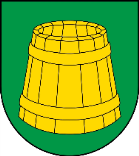 Studium Uwarunkowań i Kierunków Zagospodarowania Przestrzennego
Dokument sporządzany dla całego obszaru gminy, kreujący politykę przestrzenną gminy

Nie jest aktem prawa miejscowego, a więc nie zawiera przepisów powszechnie obowiązujących i nie może być podstawą do wydania decyzji administracyjnych. 

Wiąże wójta przy sporządzaniu miejscowych planów zagospodarowania przestrzennego i służy koordynacji ustaleń tych planów.
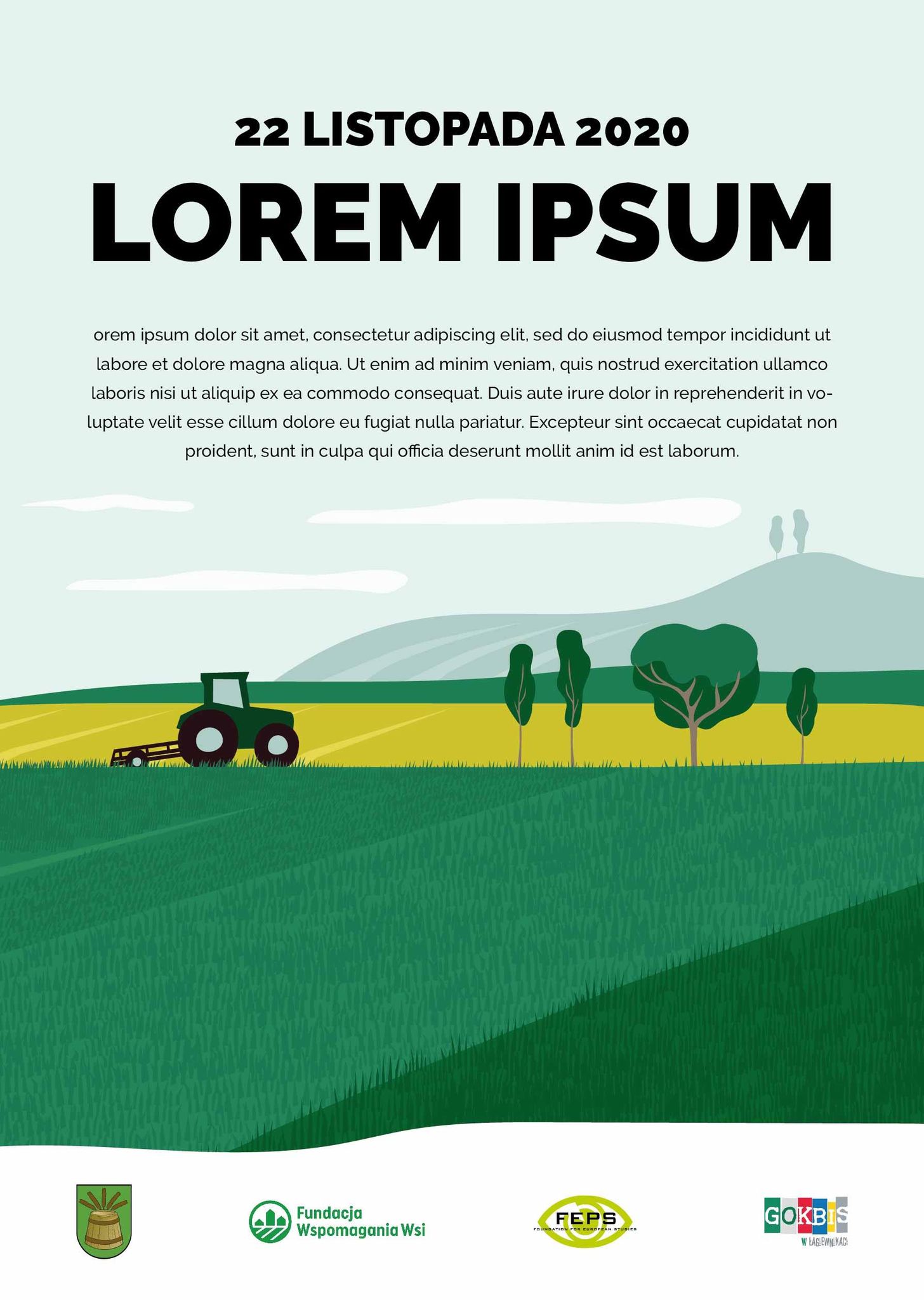 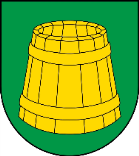 Plany przestrzenne gminy
Gmina chciałaby się rozwijać w sposób wielofunkcyjny i nie wyklucza żadnego z sektorów gospodarki.

Planowane rozpoczęcie prac nad 5 nowymi planami (na bazie nowego studium) dla miejscowości Ligota Wlk., Łagiewniki, Oleszna, Słupice i Sieniawka.
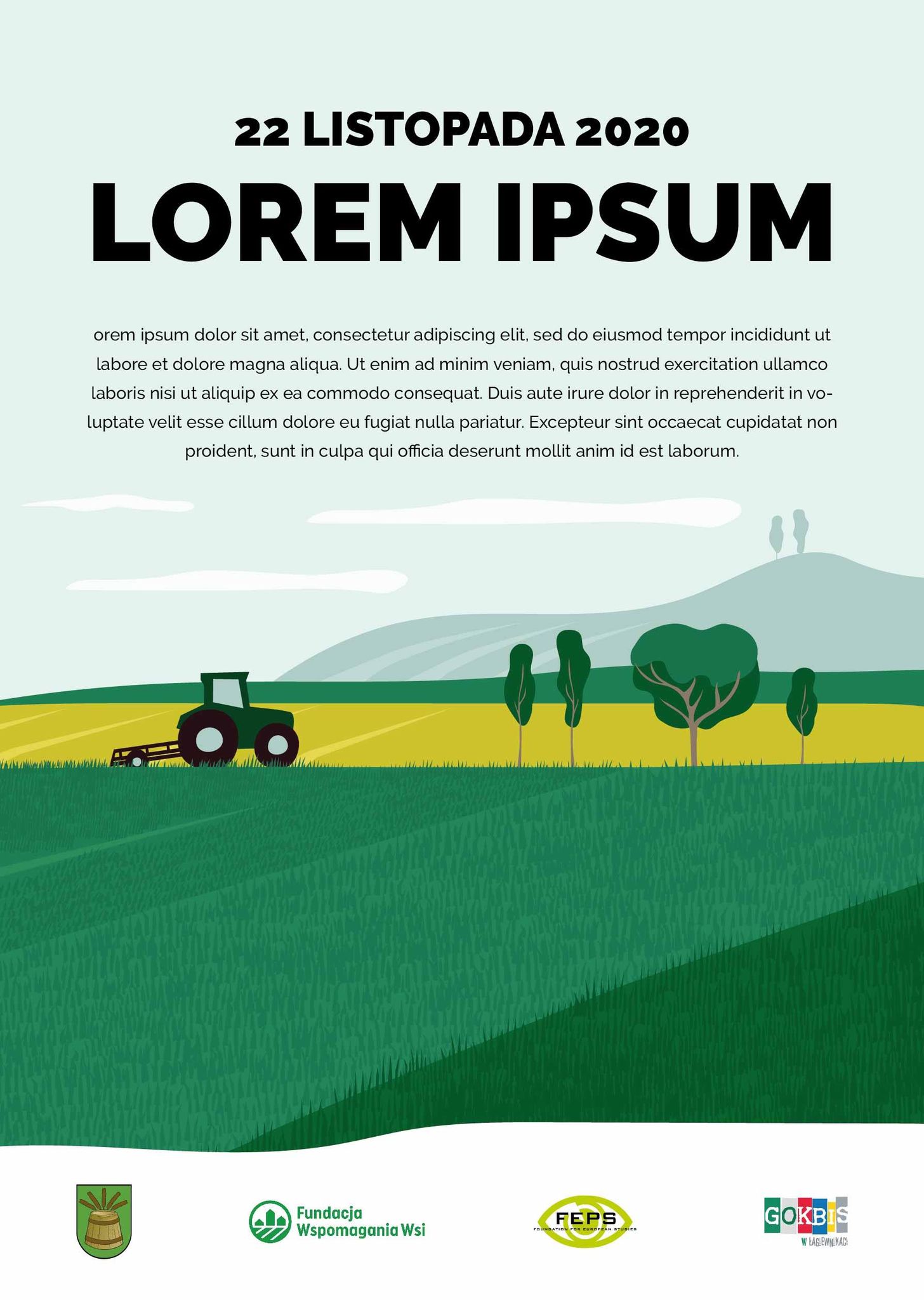 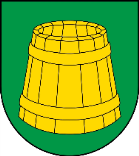 Tematy szczegółowe (1)
Przestrzeń gminy po wybraniu wariantu przebiegu drogi S8.

Miejsca w gminie dogodne dla rozwoju działalności przemysłowej.
Miejsca w gminie dogodne dla rozwoju turystyki i wypoczynku.
Wizja ukształtowania przestrzeni centralnych w miejscowości Łagiewniki.
Zmniejszenie uciążliwości istniejącej biogazowni.

Problem spalarni śmieci.
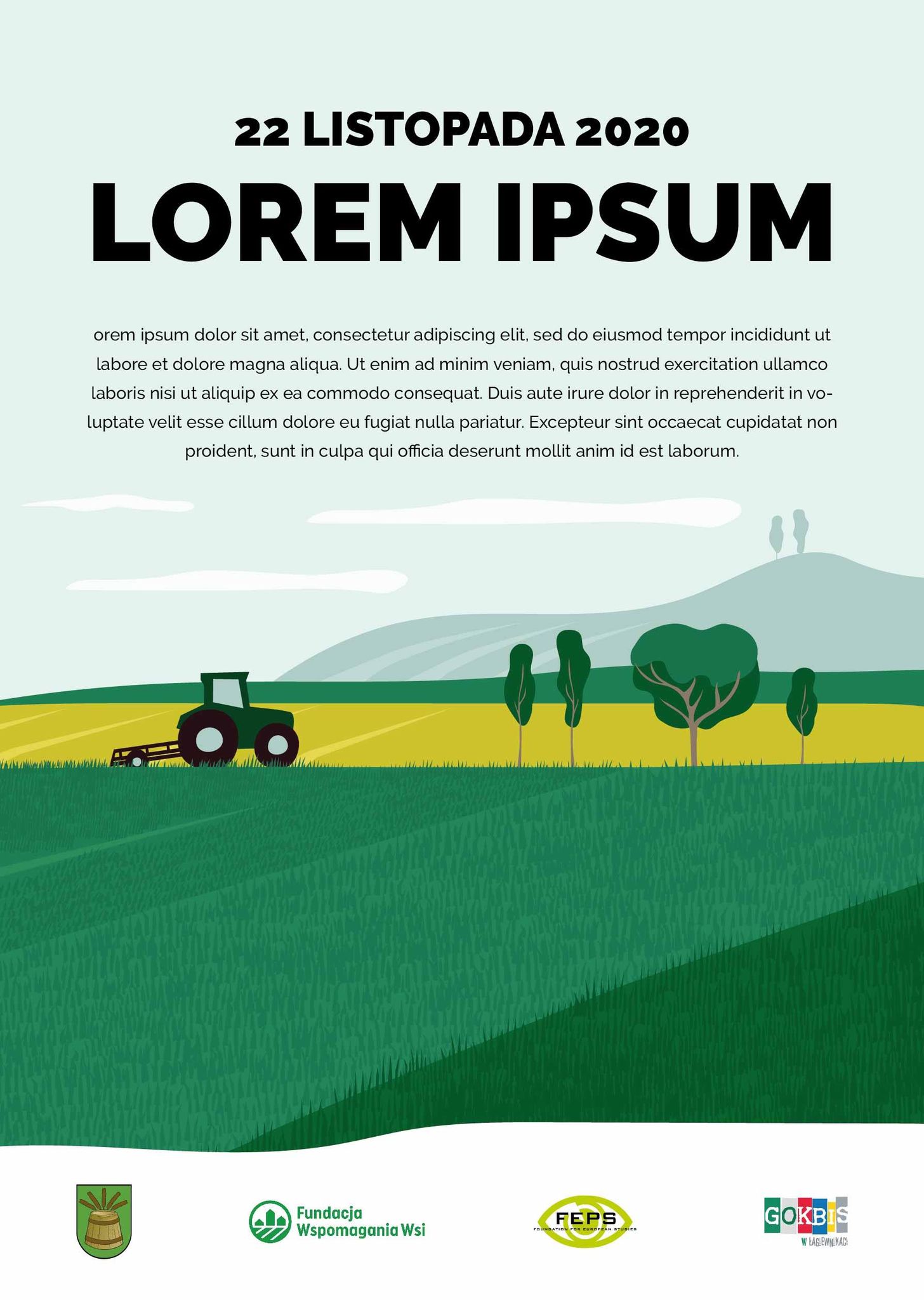 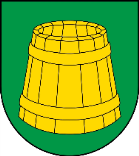 Tematy szczegółowe (2)
Nowa zabudowa mieszkaniowa jedno i wielorodzinna.

Ograniczenia dotyczące lokalizacji zabudowy w granicach Ślężańskiego Parku Krajobrazowego oraz obszarów objętych ochroną. 

Problem ochronnych założeń ŚPK z planowanym rozwojem zabudowy. 

Przebieg dróg.

Miejsca wspólne w poszczególnych wsiach.

Ograniczenia wynikające z zasad ochrony przyrody i dziedzictwa kulturowego.
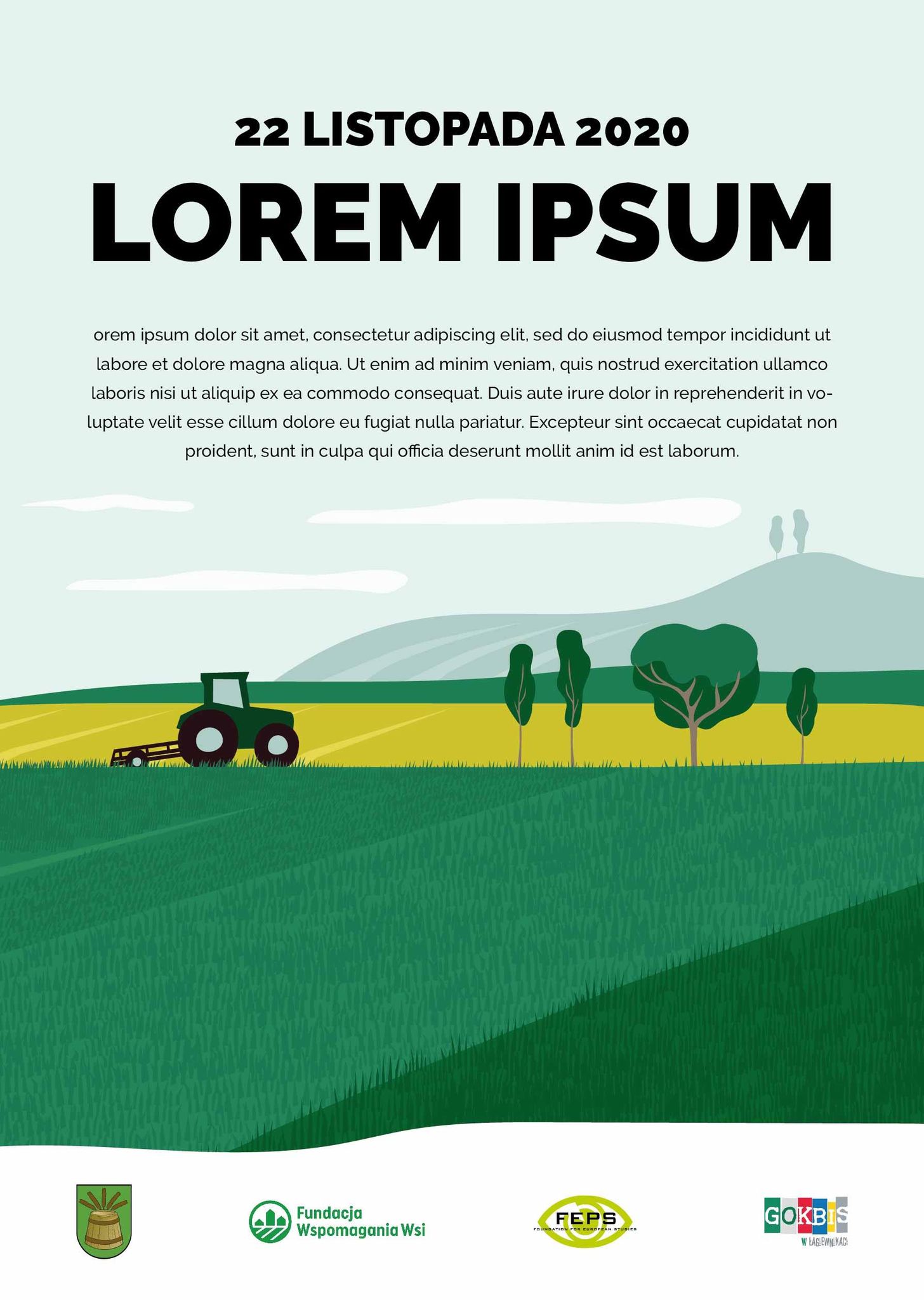 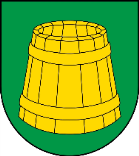 Harmonogram konsultacji (1)
SPOTKANIE ZAMKNIĘTE / 6.X.2020
OTWARTE SPOTKANIA KONSULTACYJNE / 22.III-7.IV.2020
Łagiewniki 
Oleszna
Słupice, Młynica, Domaszów
Jaźwina, Stoszów, Kuchary, Janczowice, Uliczno
Sieniawka, Mniowice, Ratajno
Ligota Wlk. Przystronie
Radzików, Sokolniki, Trzebnik
Sienice
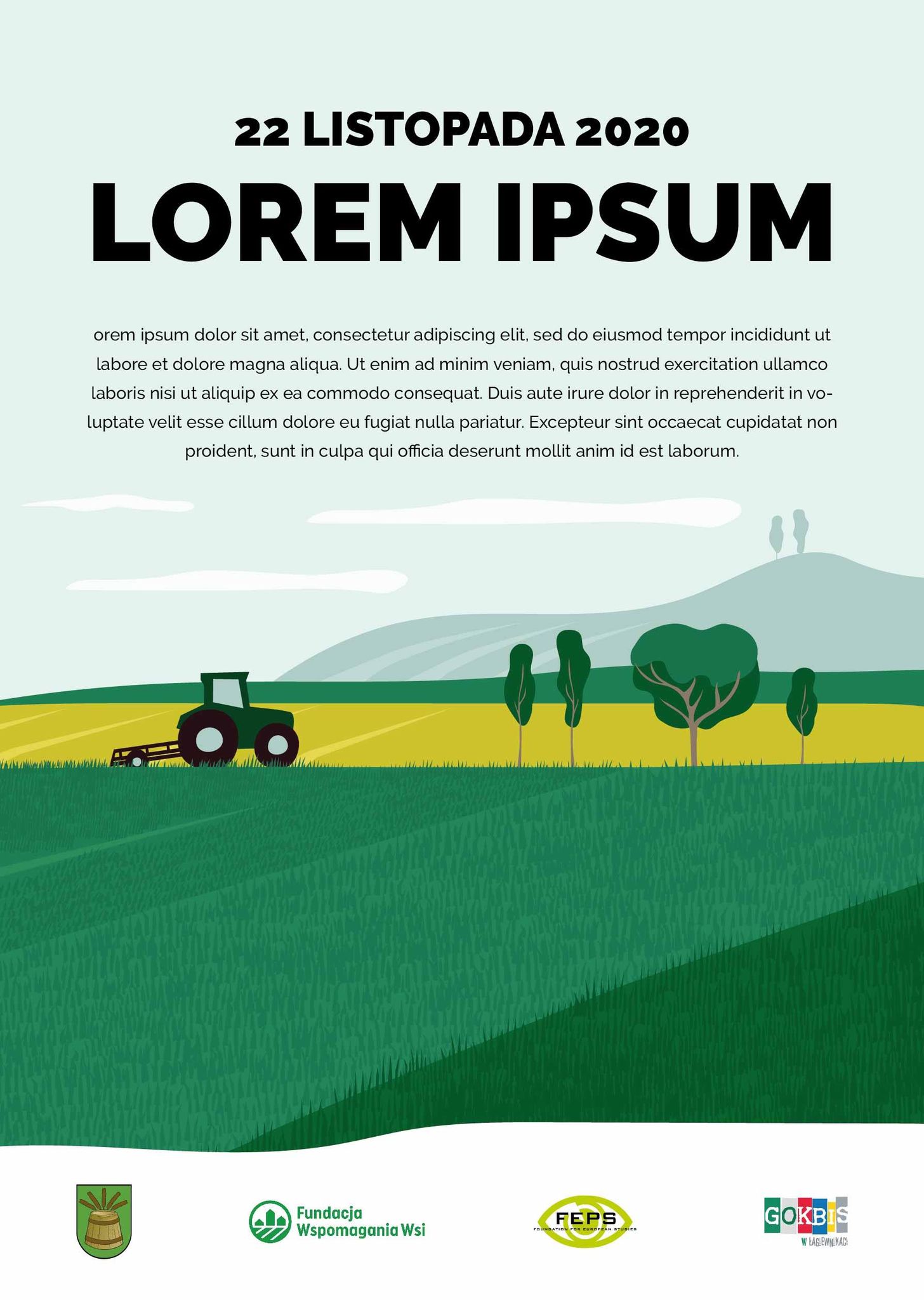 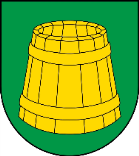 Harmonogram konsultacji (2)
3. WARSZTATY KONSULTACYJNE- DIAGNOSTYCZNE / IV 2021

4. WARSZTATY KONSULTACYJNE – PROJEKTOWE / V 2021

5. SPOTKANIE OTWARTE / VI 2021
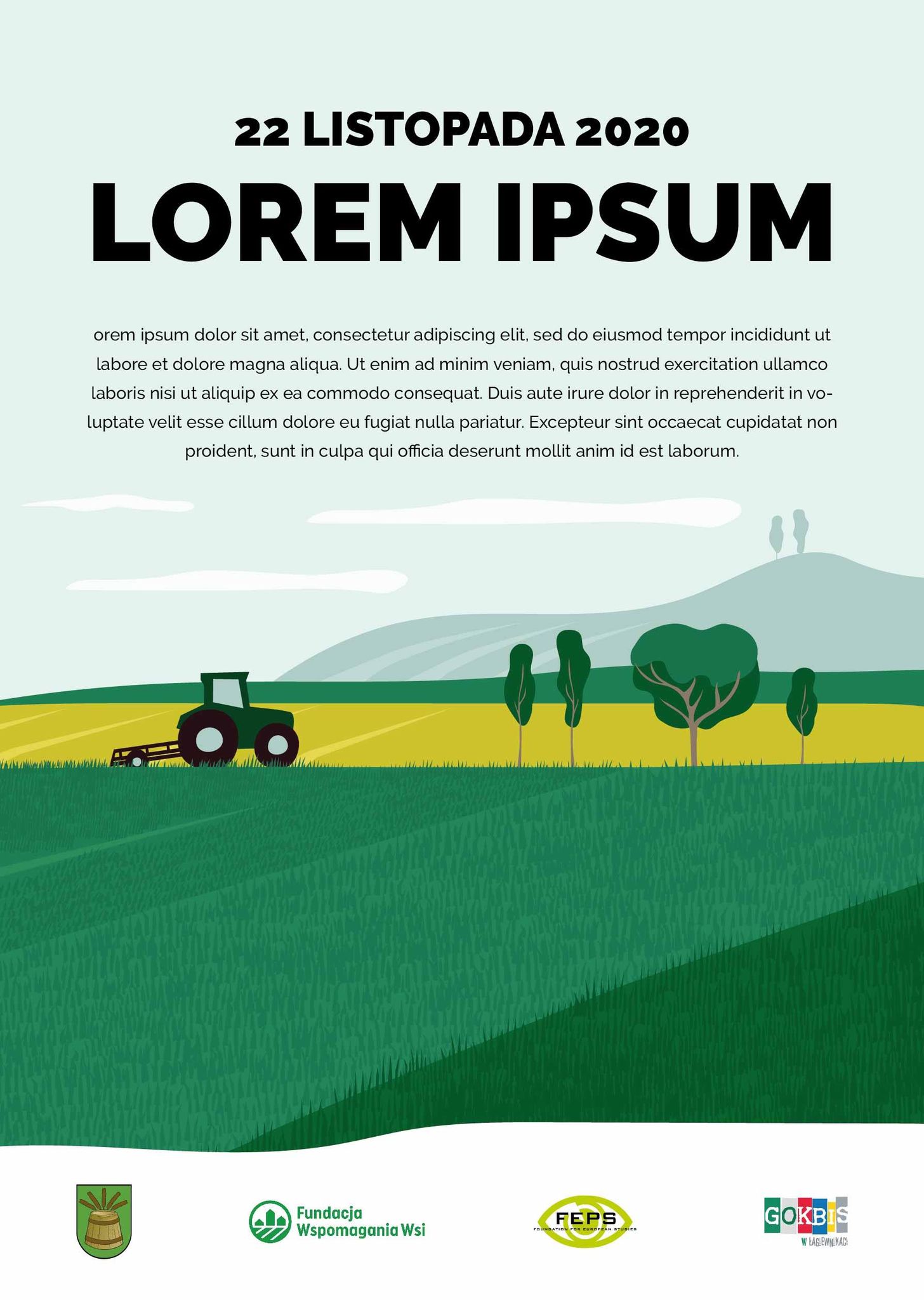 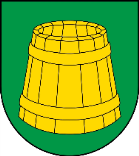 Działania towarzyszące
AKCJA INFORMACYJNA

2.     OPRACOWANIE DEMOGRAFICZNE
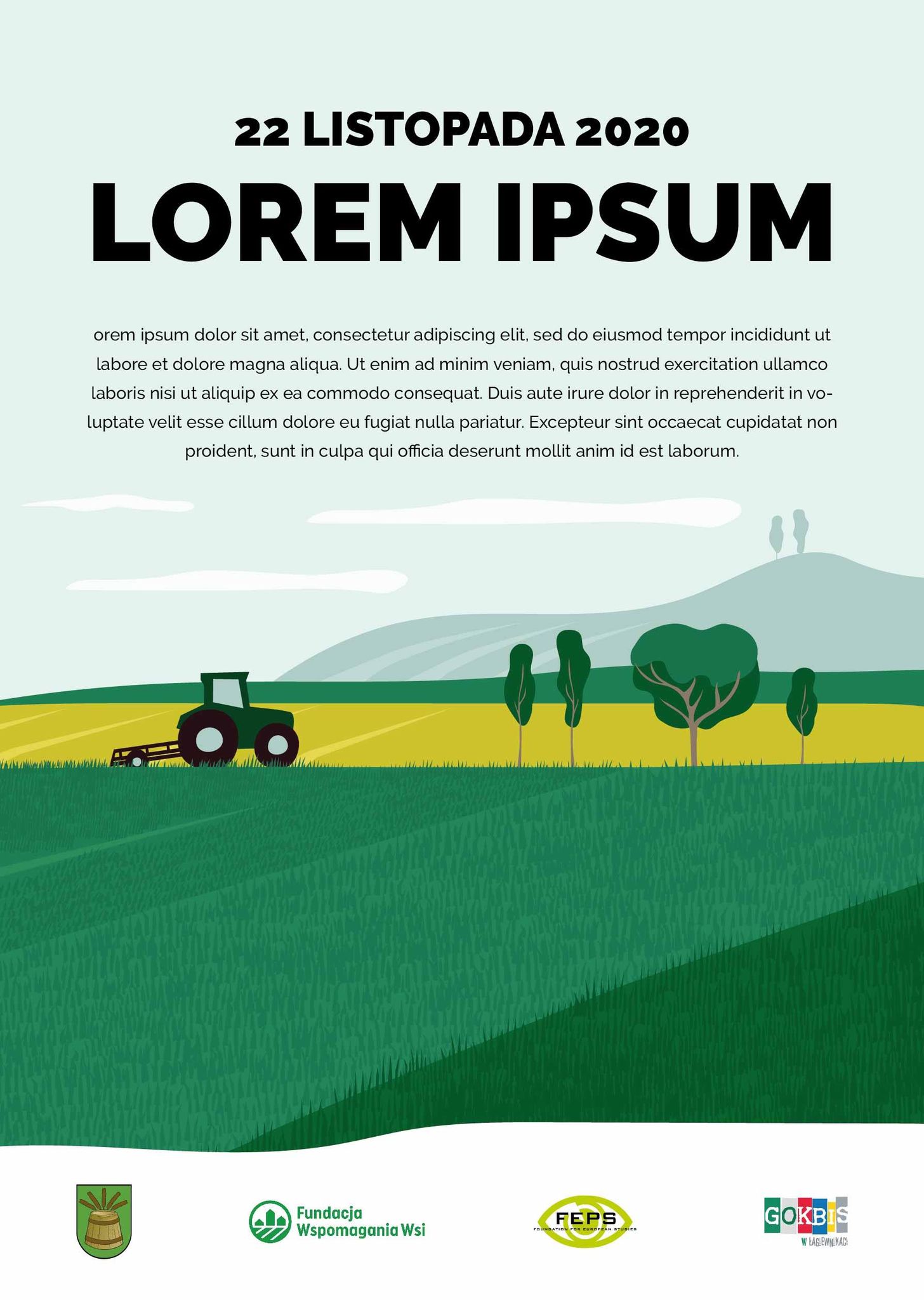 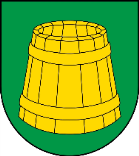 Dotychczasowa prognoza demograficzna
Prognoza na lata 2020-2030 opracowana przed urealnieniem się inwestycji komunikacyjnych zakłada, że:
Ludność Łagiewnik będzie się zmniejszała z 7438 do 7176 osób, co oznacza spadek ilości mieszkańców gminy o 262 osoby
Ilość osób w wieku przedprodukcyjnym będzie się zmniejszać z 1338 do 1180, czyli o 158 osoby
Ilość osób w wieku produkcyjnym będzie się zmniejszać z 4578 do 4212,czyli o 366 osób
Ilość osób w wieku poprodukcyjnym będzie się zwiększać z 1522 do 1784, czyli o 262 osoby
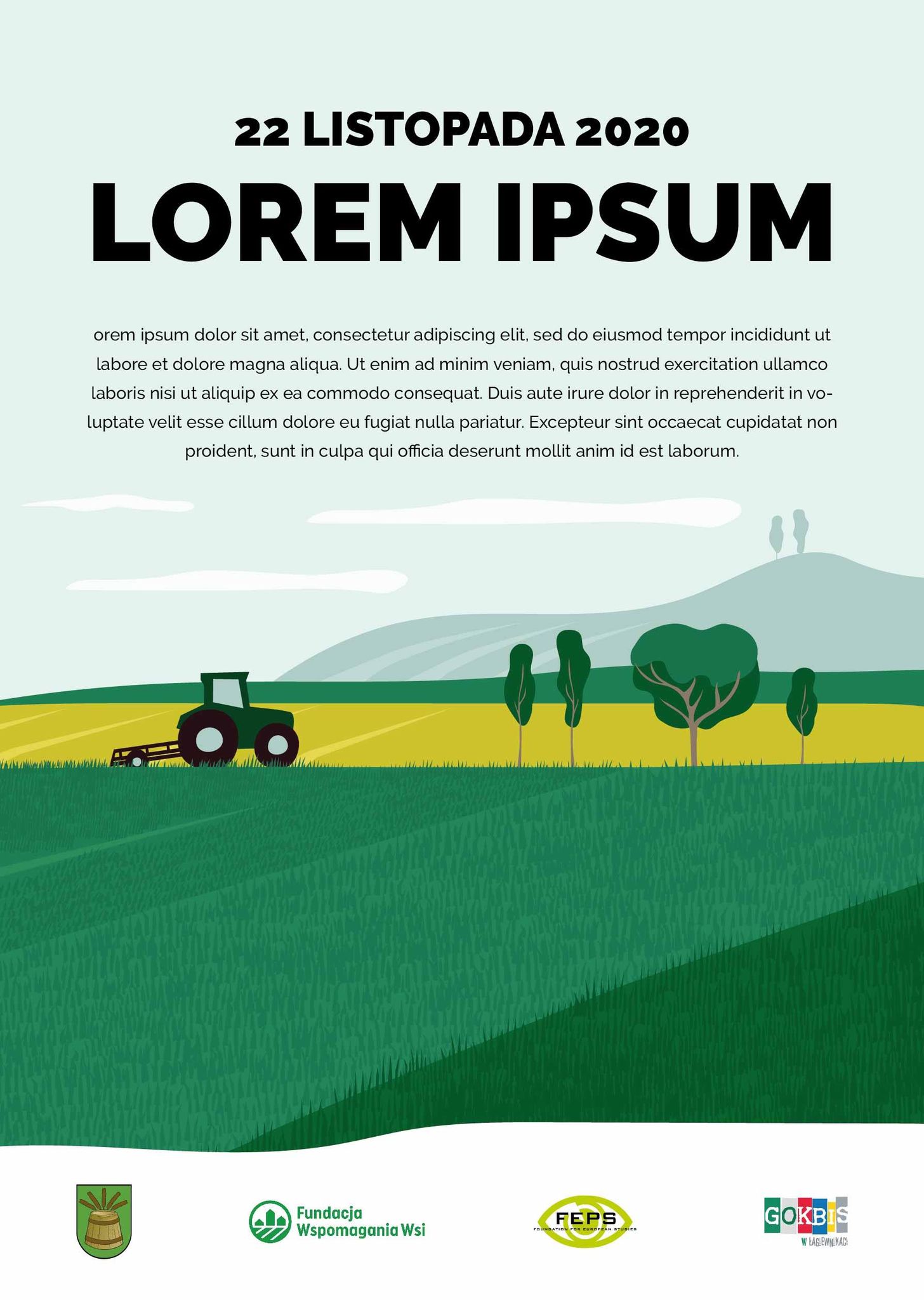 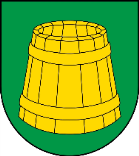 Usprawnienie dojazdu do Wrocławia
Długość trasy samochodowej oraz średni czas dojazdu z centrum gminy do centrum Wrocławia (w dzień roboczy): 
Obecnie: 44 km, 65 min.
Szacunek po zrealizowaniu S8: 42 km, 45 min.

Czas przejazdu koleją do centrum Wrocławia (szacunek po reaktywacji połączenia): 50 min.
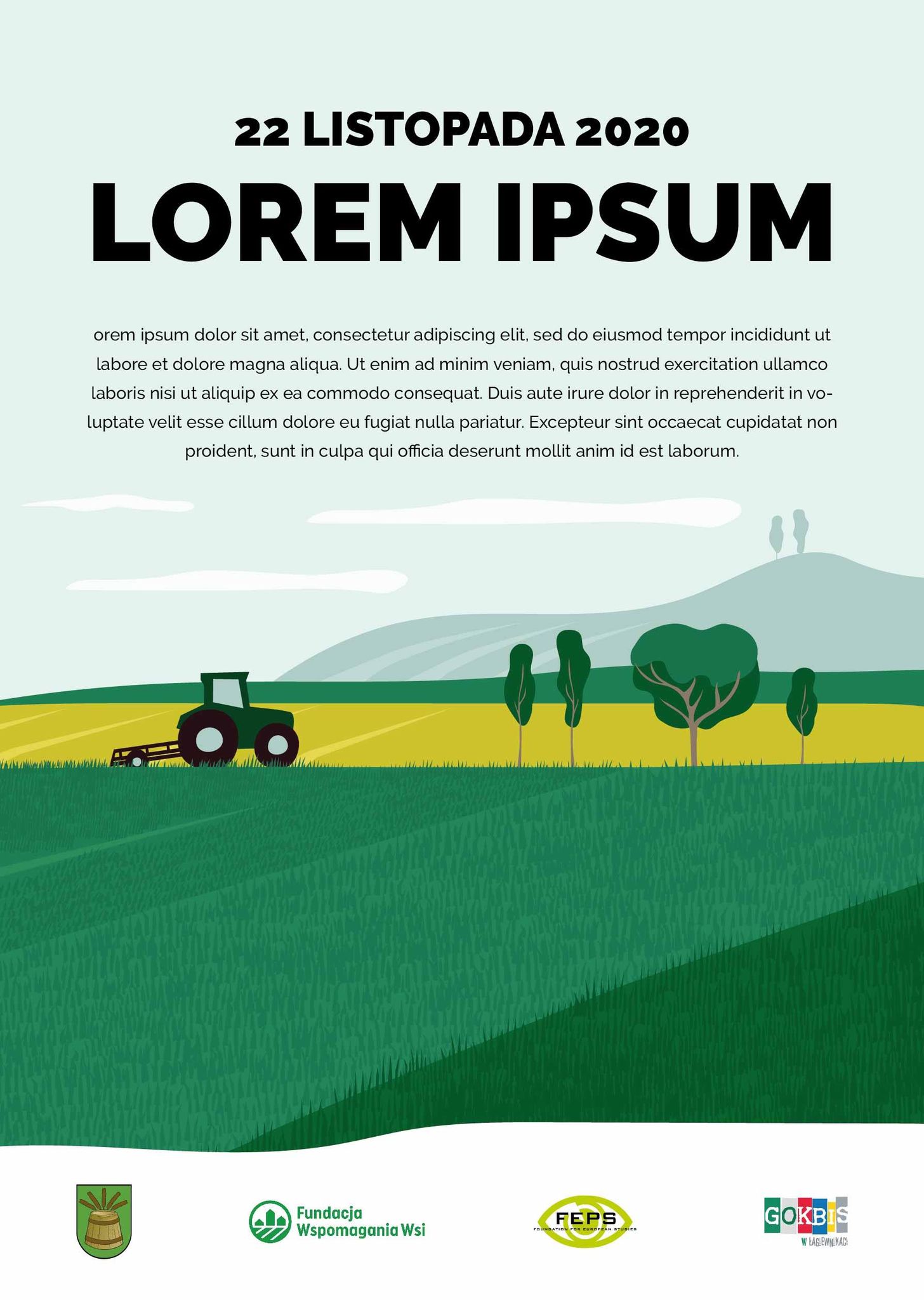 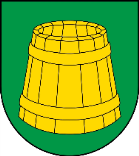 Perspektywy po oddaniu do użytku drogi S8 (1)
możliwości codziennego wyjazdu / przyjazdu z/do gminy
perspektywa szybszego, bezpieczniejszego i wygodniejszego dojazdu indywidualnego (także autobusy, busy)
możliwości dla przedsiębiorców i biznesu 
zainteresowanie osiedleniem / pozostaniem w gminie
inwestycje mieszkaniowe indywidualne z opóźnieniem po uruchomieniu S8, fala większej ilości mieszkańców po 2027 r.
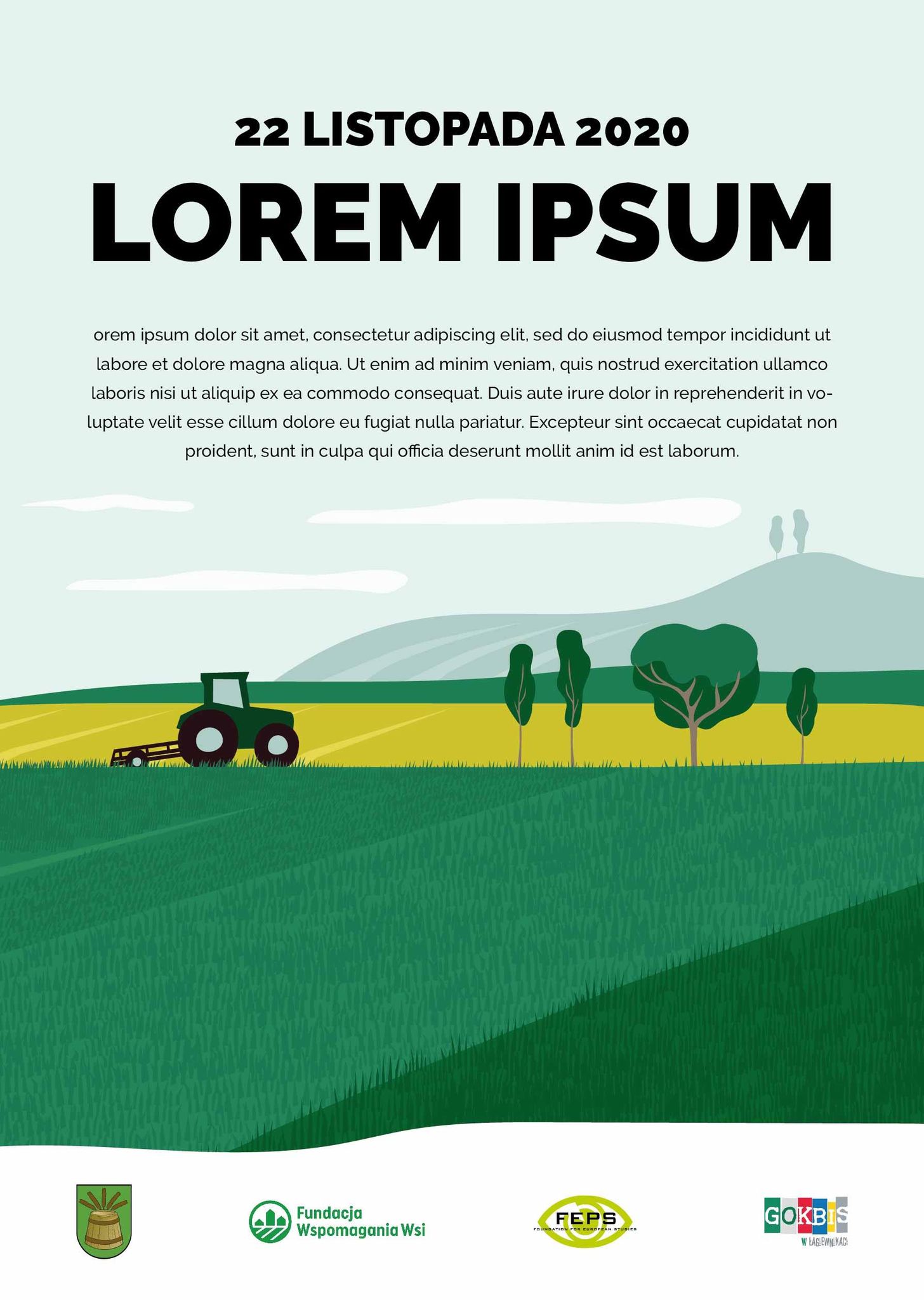 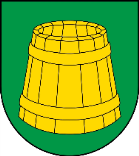 Perspektywy po oddaniu do użytku drogi S8 (2)
Przeprowadzka osób spoza gminy Łagiewniki (np. osób pracujących we Wrocławiu, ale chcących mieszać poza miastem):
około 100 osób w wieku produkcyjnym 
wraz z ok. 70 dziećmi (wiek przedprodukcyjny).
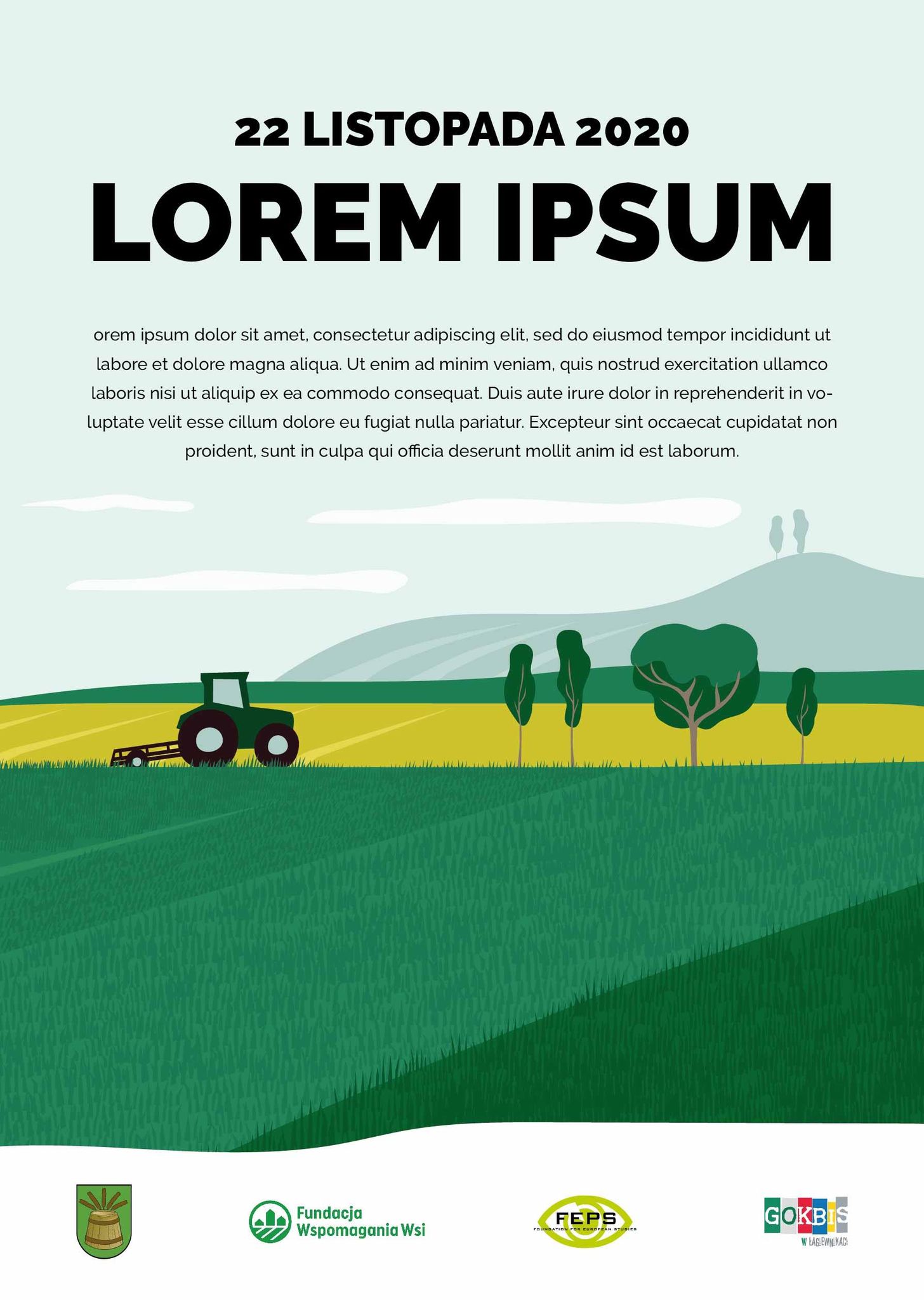 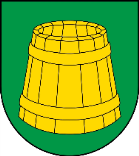 Perspektywy po oddaniu do użytku drogi S8 (3)
Budowa węzłów na S8 i powiązana z nimi sieć dróg wojewódzkich, powiatowych oznacza:

nowe tereny inwestycyjne (produkcyjne, technologiczne, składowe)
przygotowanie inwestycji komercyjnych, wzmożony obrót nieruchomościami
zakończenie nowych inwestycji budowlanych (komercyjnych - przemysłowych, usługowych) uwarunkowanych komunikacyjne przez S8 -> do 200 nowych miejsc pracy
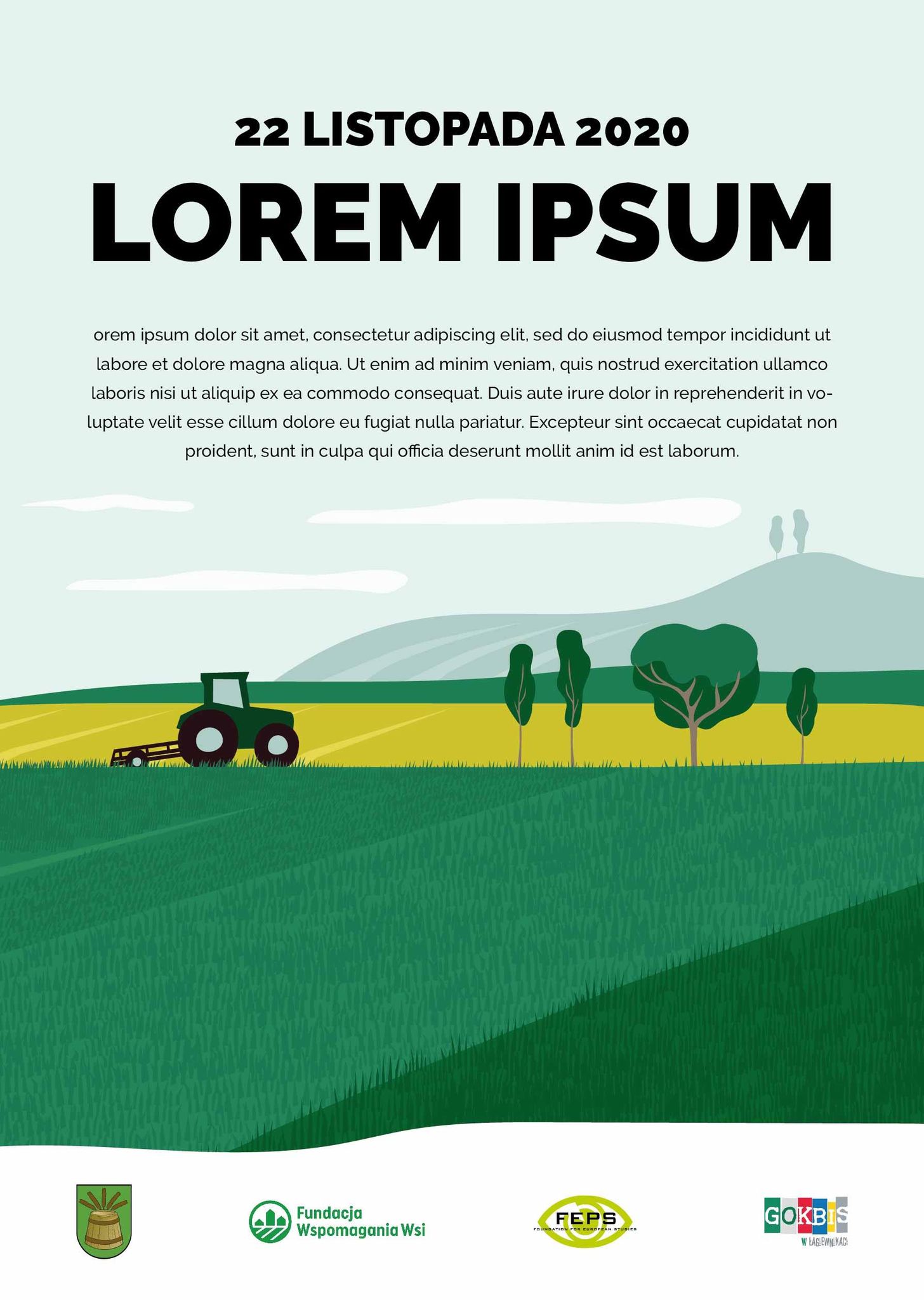 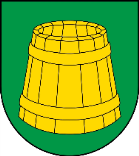 Perspektywy po reaktywacji kolei (1)
nowe możliwości, szczególnie dla mieszkańców o niższych dochodach, osób młodych, dla których koszt i warunki codziennego dojazdu do Wrocławia mają znaczenie dla podjęcia decyzji mieszkaniowych

zwiększenie szans na pozostanie młodych mieszkańców - w samych Łagiewnikach i w miejscowościach z przystankami

wzrost inwestycji mieszkaniowych głównie w Łagiewnikach (przez perspektywę szybszego dojazdu do Wrocławia)
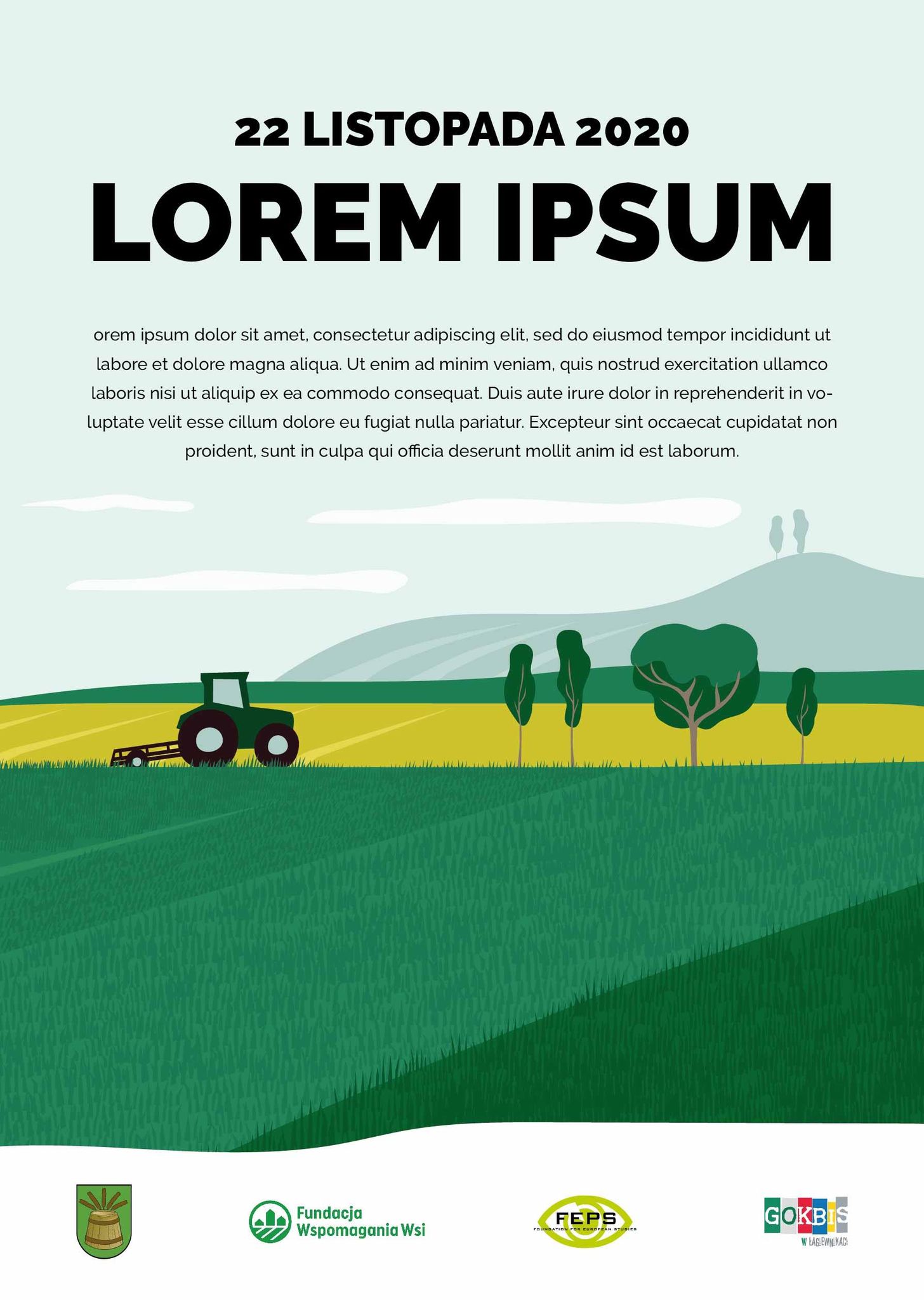 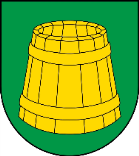 Perspektywy po reaktywacji kolei (2)
Przeprowadzka osób spoza gminy Łagiewniki (np. osób pracujących we Wrocławiu, ale chcących mieszać poza miastem):
około 60 osób w wieku produkcyjnym 
Wraz z ok. 42 dziećmi (wiek przedprodukcyjny).
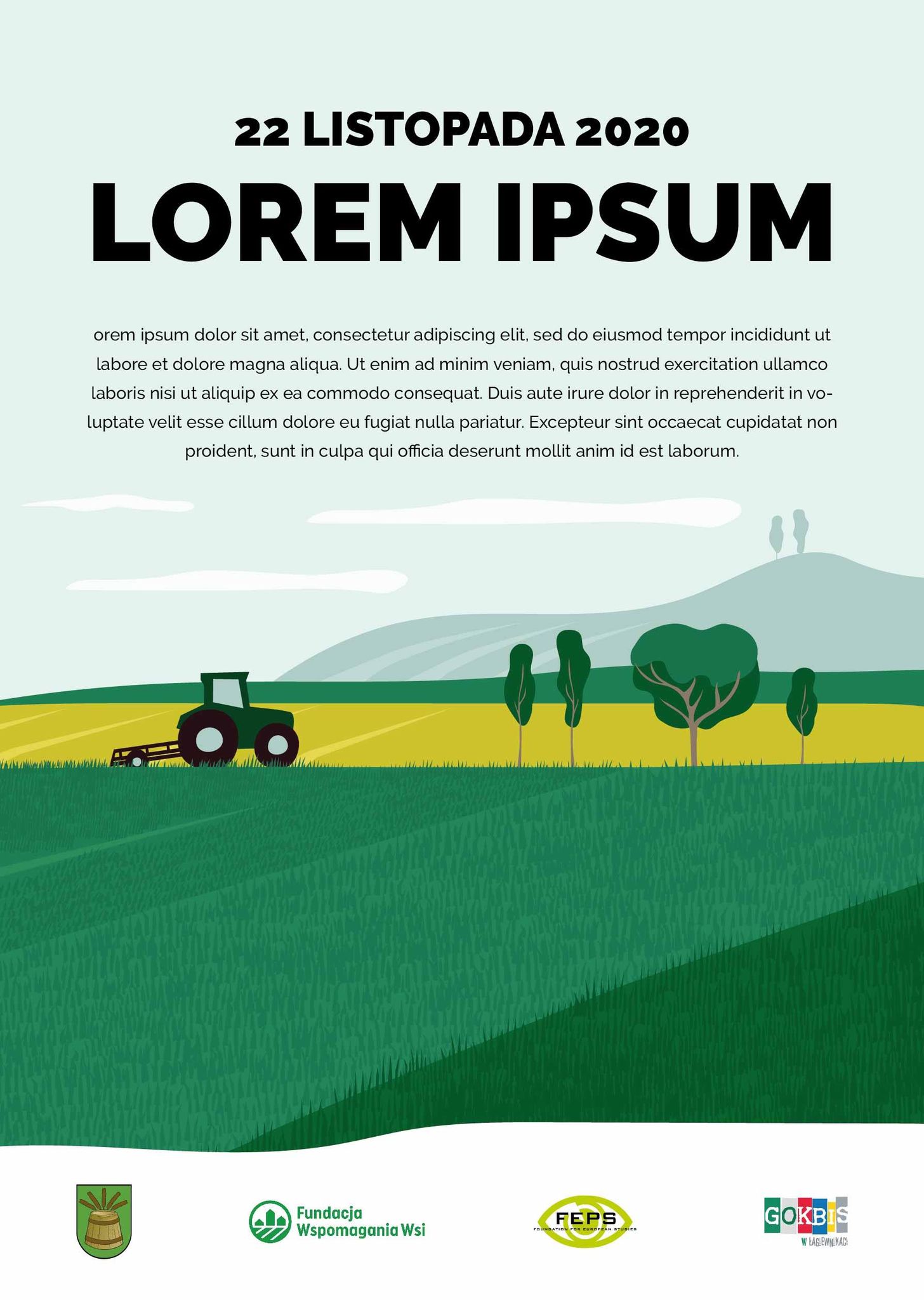 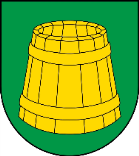 Aktualizacja prognozy demograficznej
4 scenariusze aktualizacji prognozy demograficznej do 2030 r.:
scenariusz I bez inwestycji komunikacyjnych (S8, kolej)
scenariusz II z drogą S8, ale bez inwestycji kolejowej
scenariusz III z inwestycją kolejową, ale bez drogi S8
scenariusz IV z oboma inwestycjami (S8, kolej)
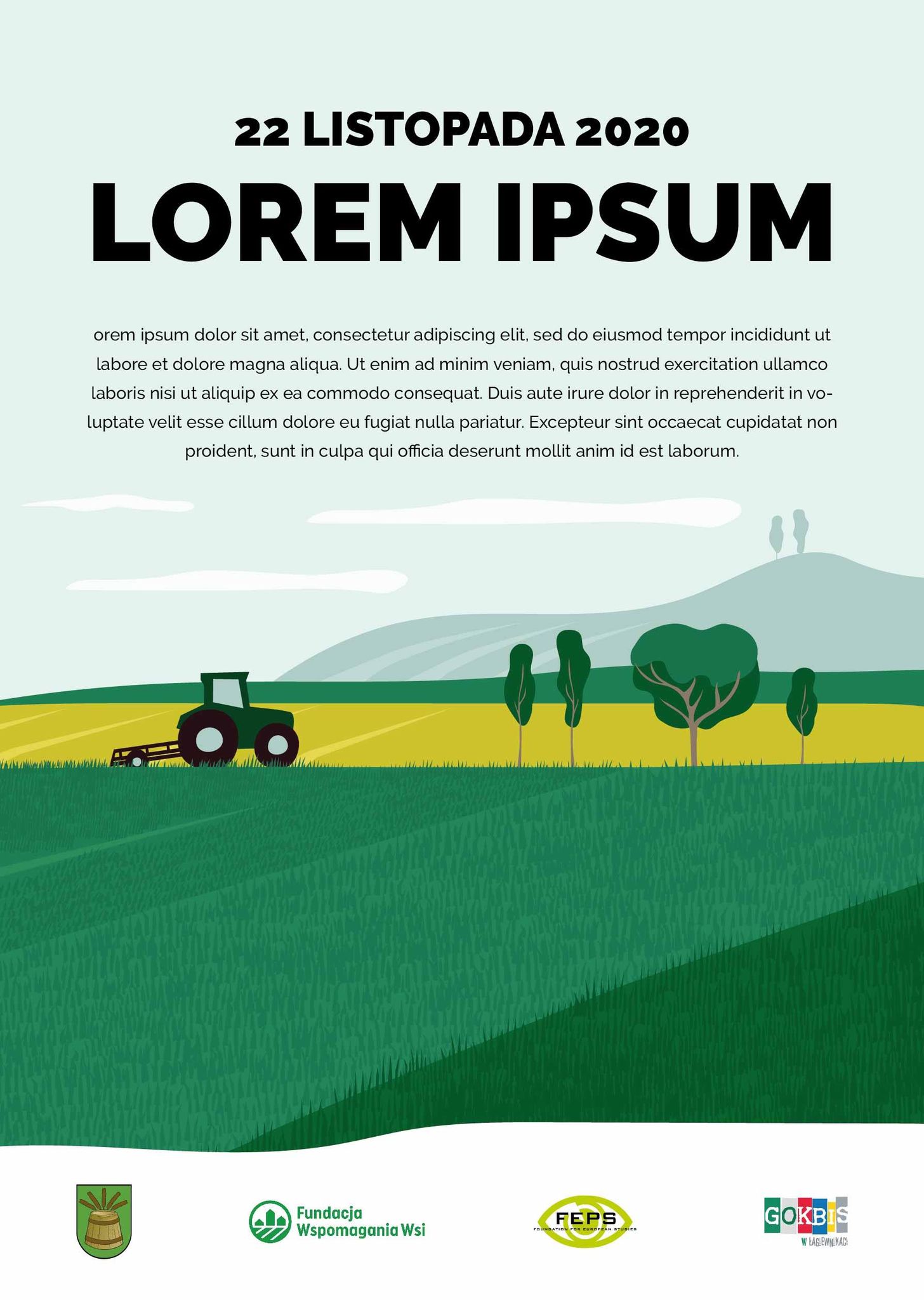 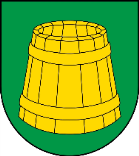 Scenariusz I (bez inwestycji komunikacyjnych)
Prognozowana zmiana w 2030 roku w stosunku do roku 2020 (ilość osób w poszczególnych grupach ekonomicznych):

przedprodukcyjny: z 1338 do 1180 (- 158 osób)

produkcyjny: z 4578 do 4212 (- 366 osób)
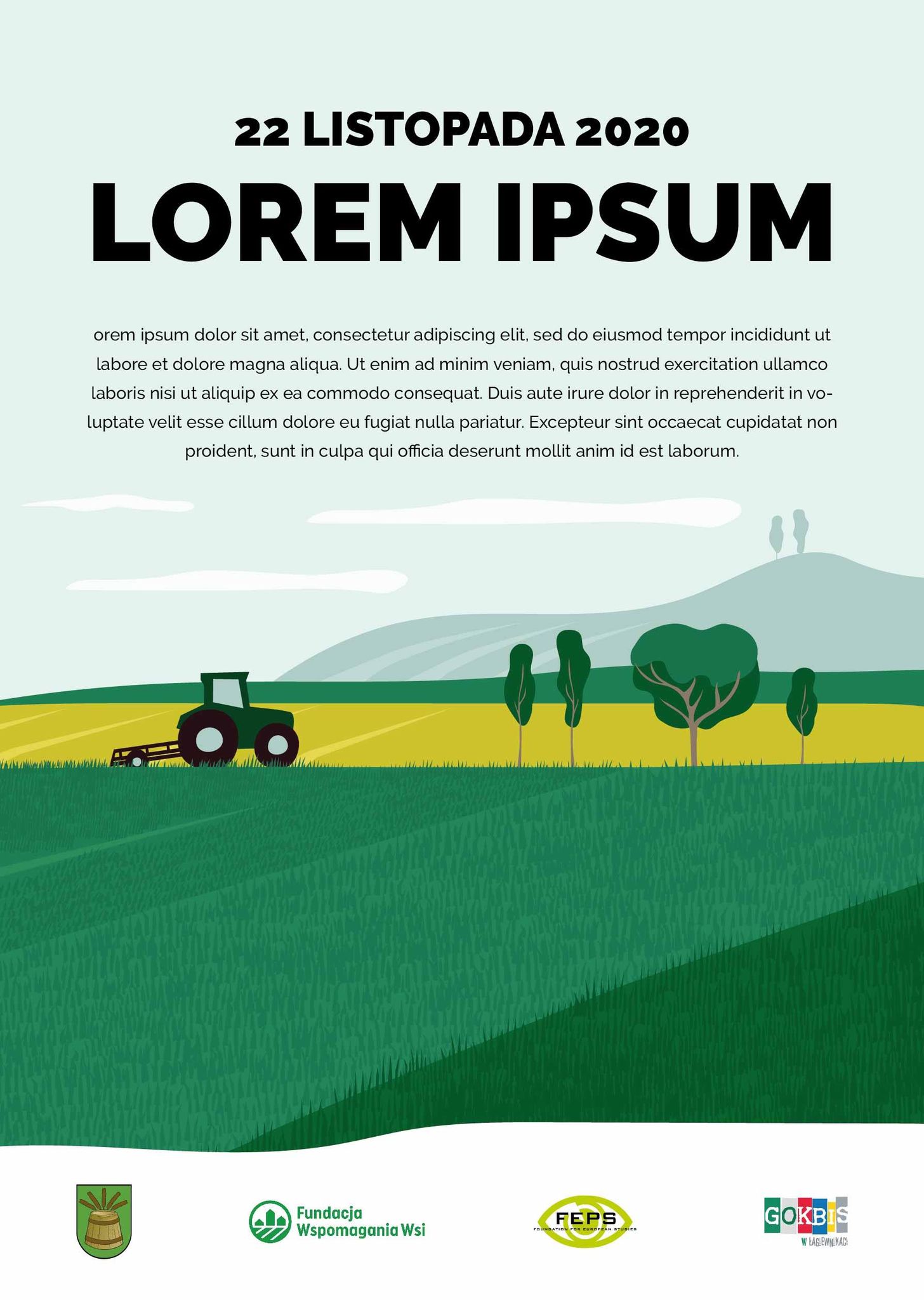 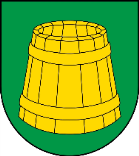 Scenariusz II (z S8)
Prognozowana zmiana w 2030 roku w stosunku do roku 2020 (ilość osób w poszczególnych grupach ekonomicznych):

przedprodukcyjny: z 1338 do 1362 osób (+24 osoby)

produkcyjny: z 4578 do 4472 osób (- 106 osób)
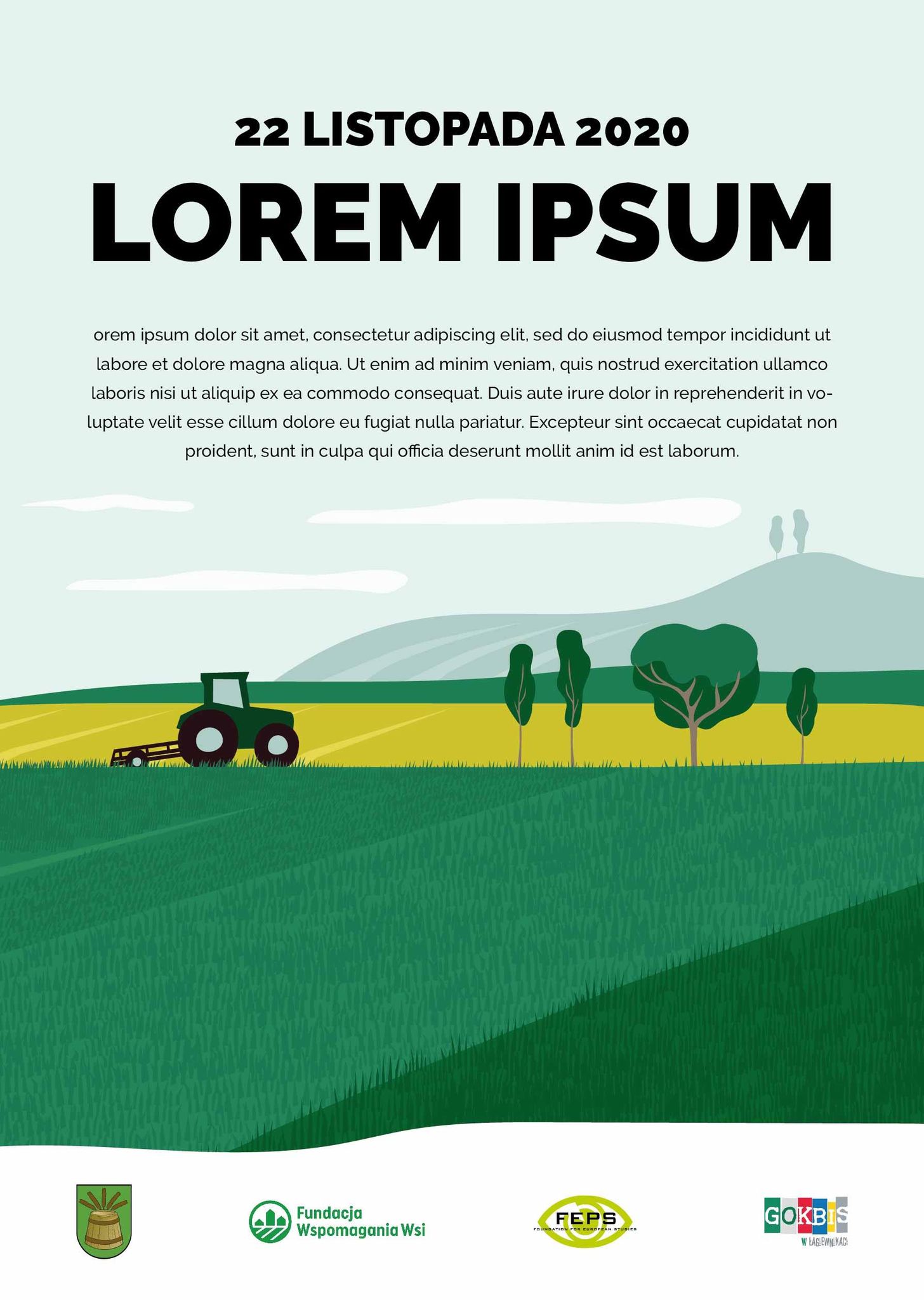 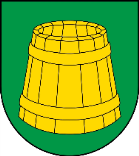 Scenariusz III (z koleją)
Prognozowana zmiana w 2030 roku w stosunku do roku 2020 (ilość osób w poszczególnych grupach ekonomicznych):

przedprodukcyjny: z 1338 do 1285 osób (- 53 osoby)

produkcyjny: z 4578 do 4362 osób (- 216 osób)
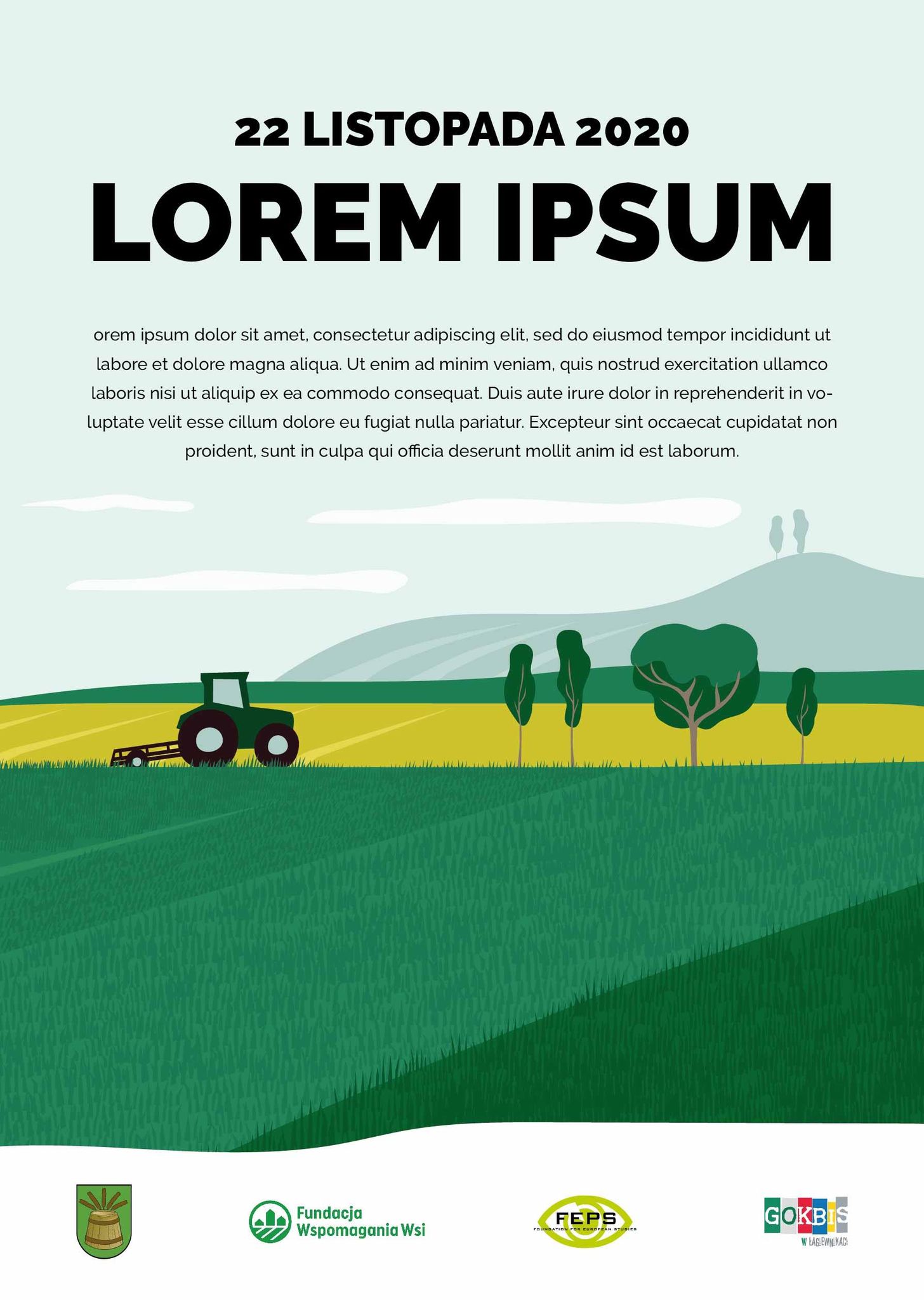 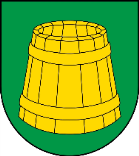 Scenariusz IV (z S8 i koleją)
Prognozowana zmiana w 2030 roku w stosunku do roku 2020 (ilość osób w poszczególnych grupach ekonomicznych):

przedprodukcyjny: z 1338 do 1404 osób (+ 66 osób)

produkcyjny: z 4578 do 4532 osób (- 46 osób)
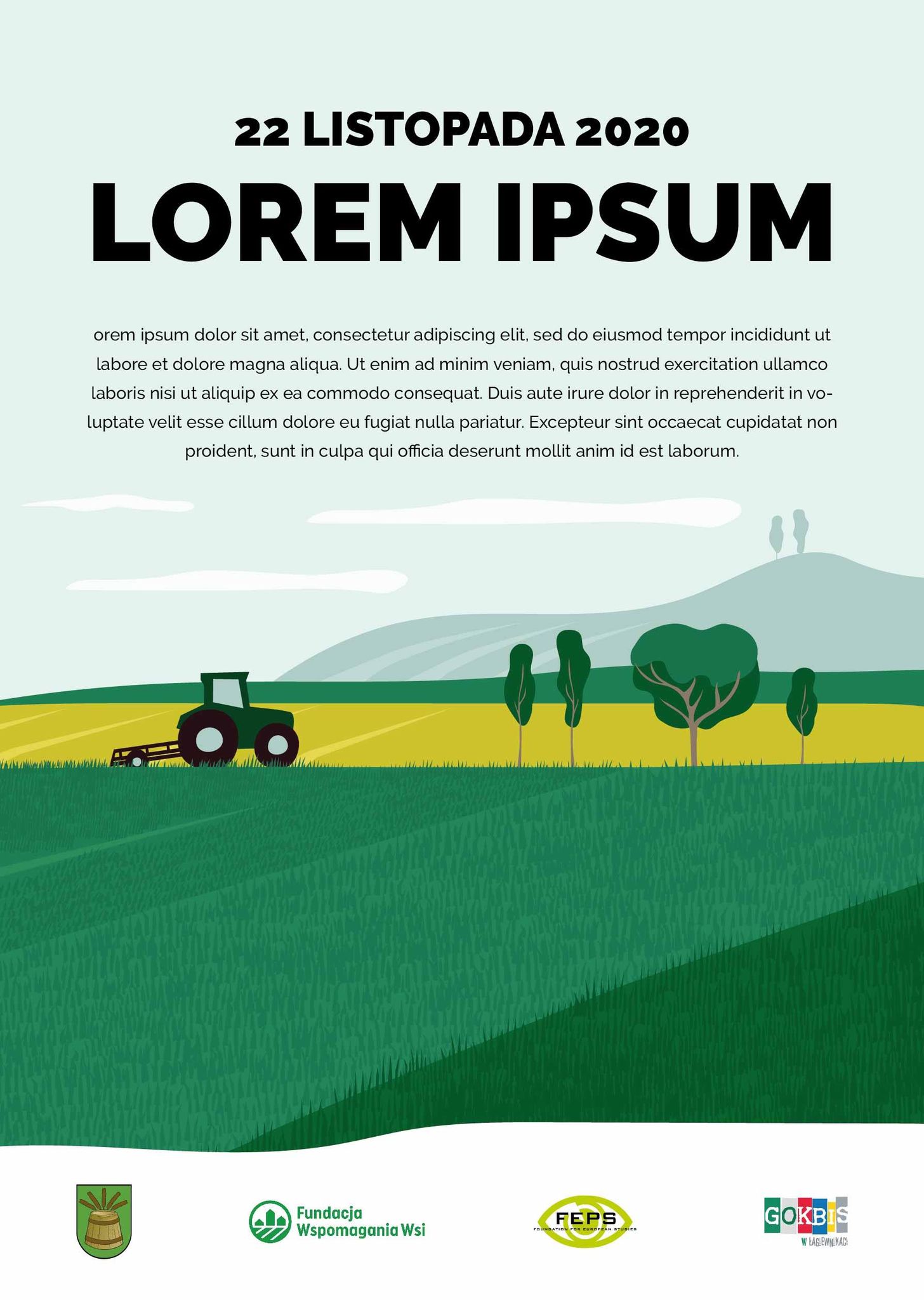 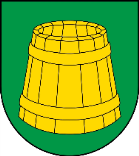 Wnioski demograficzne
Budowa drogi S8 i reaktywacja linii kolejowej: powrót do demograficznej tendencji wzrostowej na kilka dekad

Skutki demograficzne wynikają z migracji do Łagiewnik, osłabienia migracji z Łagiewnik, a nie ze wzmożonego przyrostu naturalnego, co nie zapewnia stabilnej ciągłej poprawy sytuacji demograficznej

Po 20-30 latach, kiedy pokolenie w wieku produkcyjnym zestarzeje się, a nie wzrośnie współczynnik dzietności, nie dojdzie do zastępowania pokoleń i gmina zacznie się mocno starzeć
Kolejne, konkurencyjne powody do kolejnych migracji?
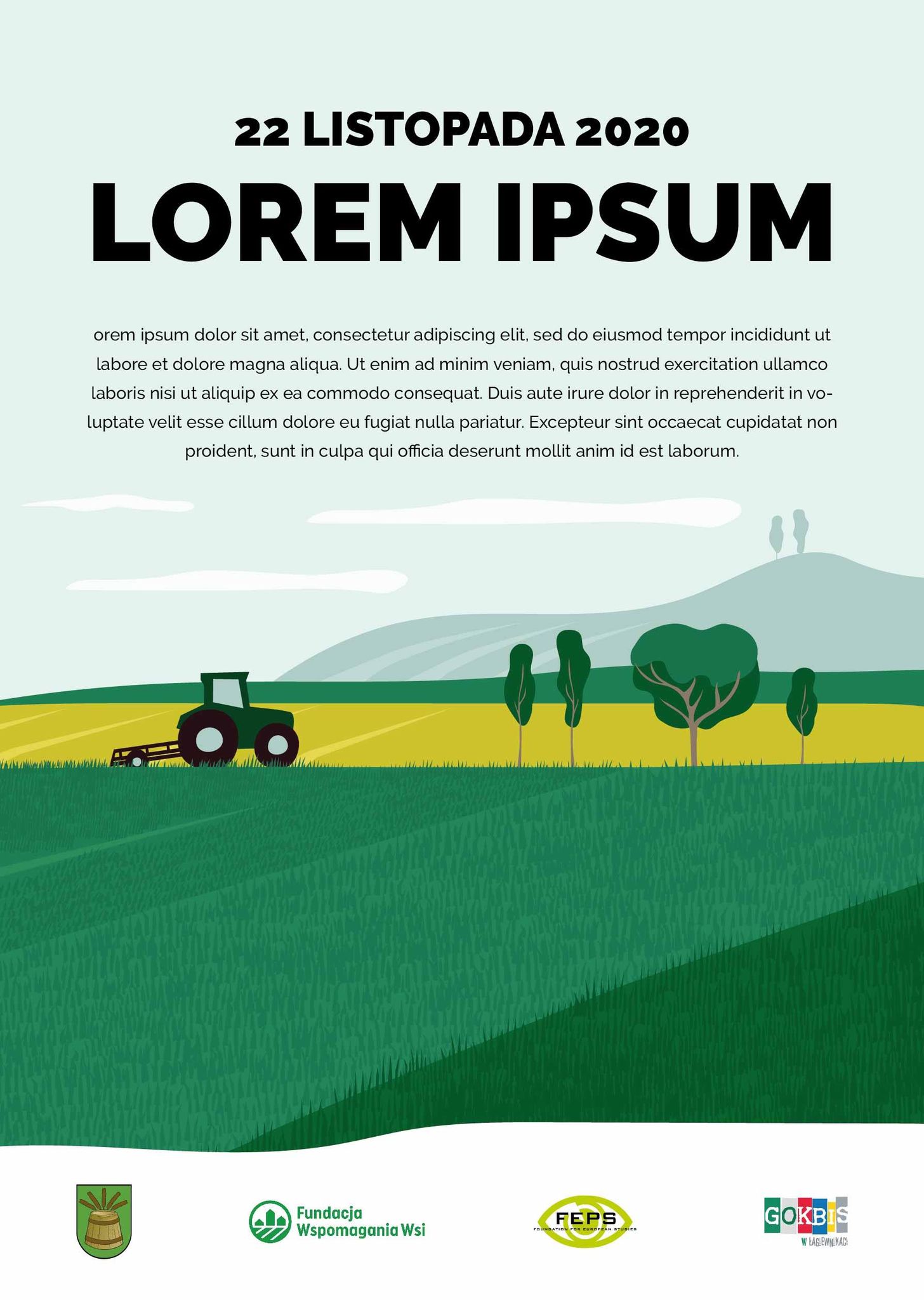 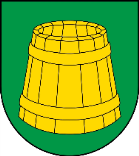 Pozostałe wnioski (1)
Efekty budowy drogi S8 będą rozłożone w czasie. Budowa S8 wpłynie równomiernie na rozwój gminy

Efekty reaktywacji linii kolejowej będą odczuwalne bez opóźnienia w czasie. Kolej wpłynie na rozwój gminy w sposób punktowy, tj. szczególnie na miejscowości z przystankami

Wpływ odbudowy linii kolejowej skupi się na samych mieszkańcach

Wpływ budowy S8 obejmie nie tylko mieszkańców, także przedsiębiorców i biznes, tranzyt i logistykę
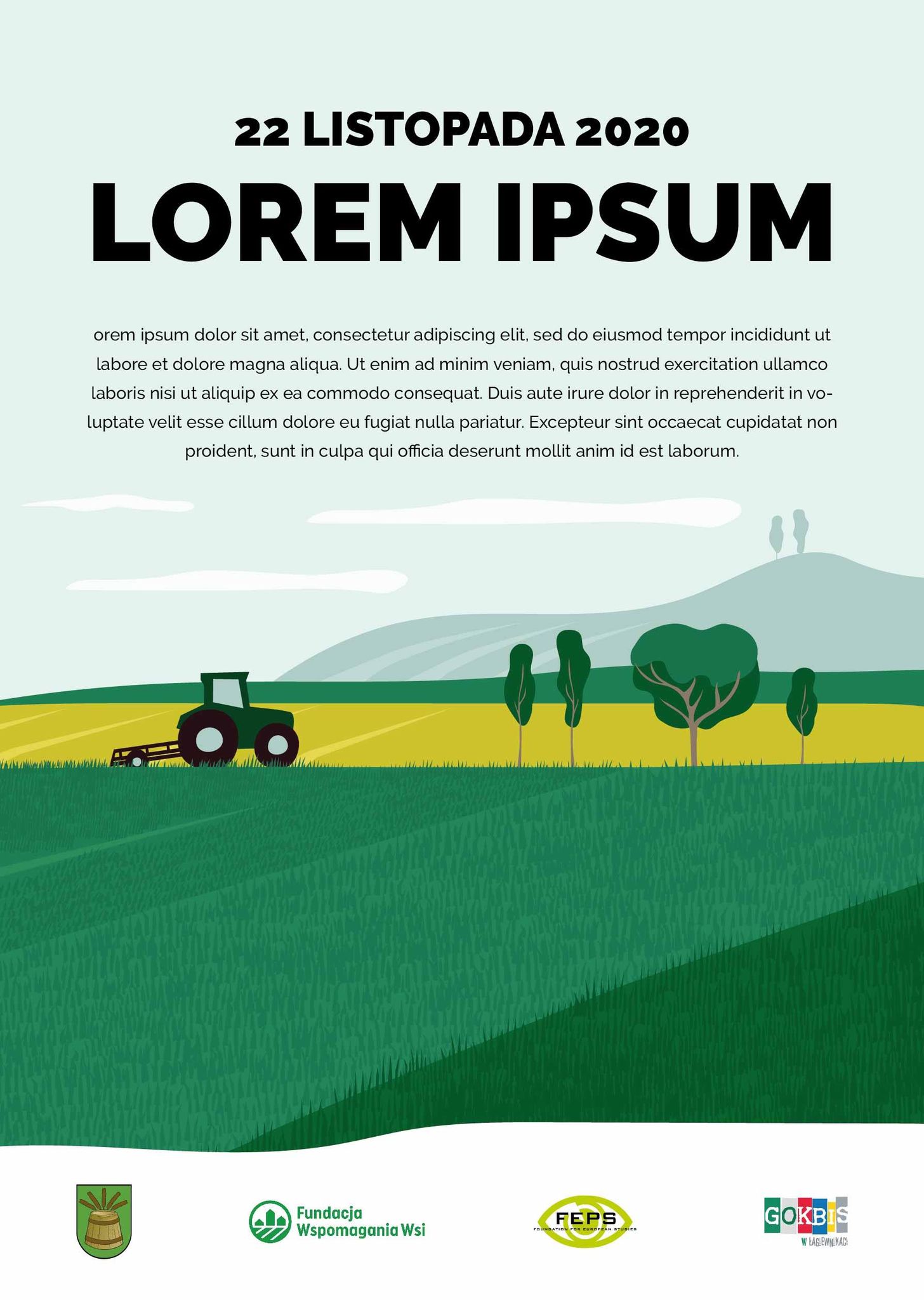 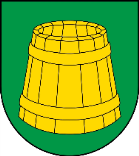 Pozostałe wnioski (2)
Poprawa kondycji ekonomicznej gminy: więcej wpływów z podatku dochodowego (osoby, firmy) i podatku od nieruchomości (przemysłowych, komercyjnych)

Lepsza kondycja ekonomiczna wiąże się z większym rynkiem pracy, popytem na pracę i zwiększeniem zarobków

Efektem ubocznym będzie wzrost cen nieruchomości, usług, oczekiwań płacowych (dotyczy zatrudniających) 

Tereny pod S8 będą wykupywane wg stawek jak za tereny budowlane -> dokapitalizowanie społeczeństwa (właścicieli przejmowanych działek).
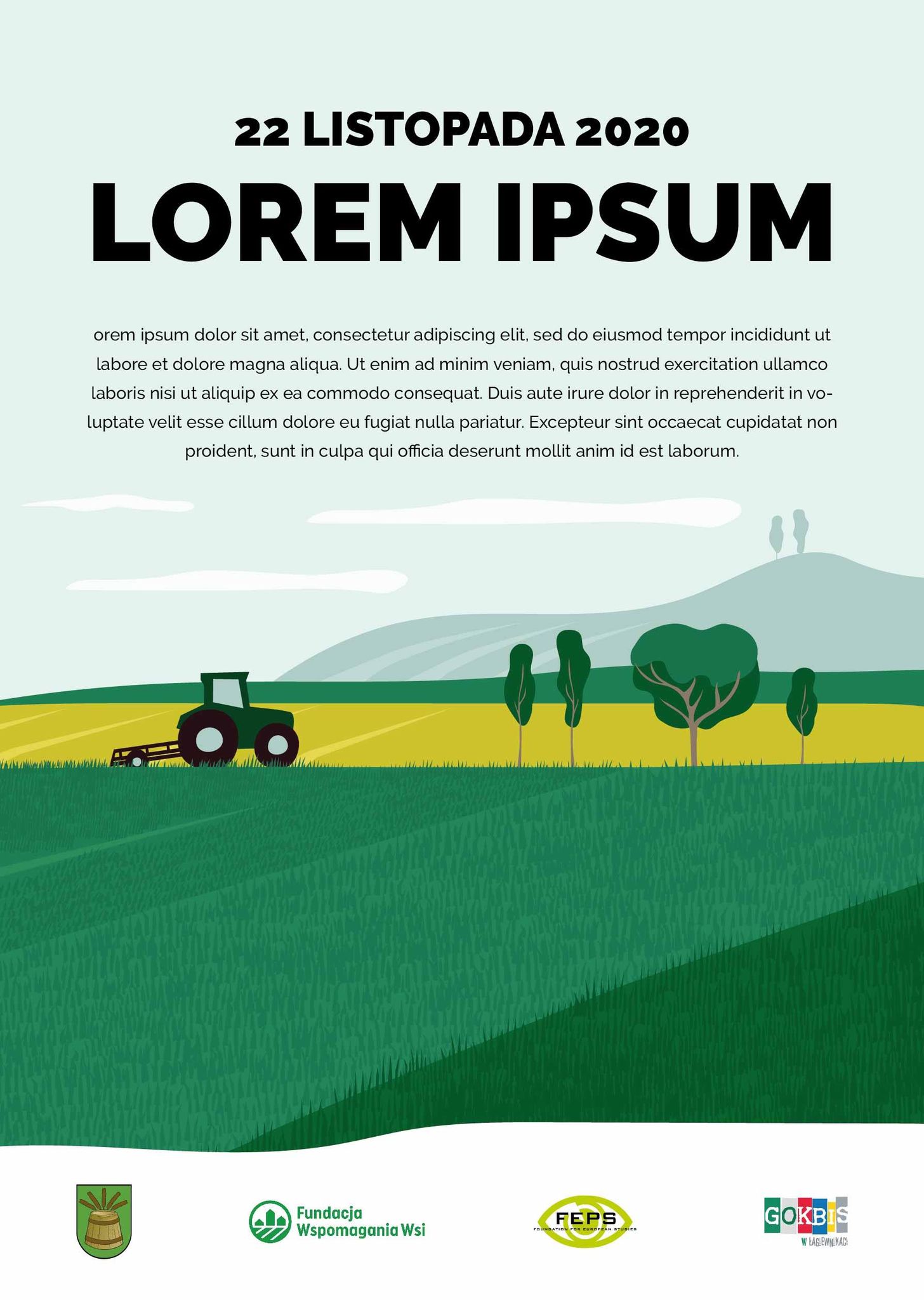 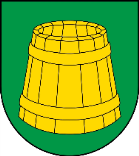 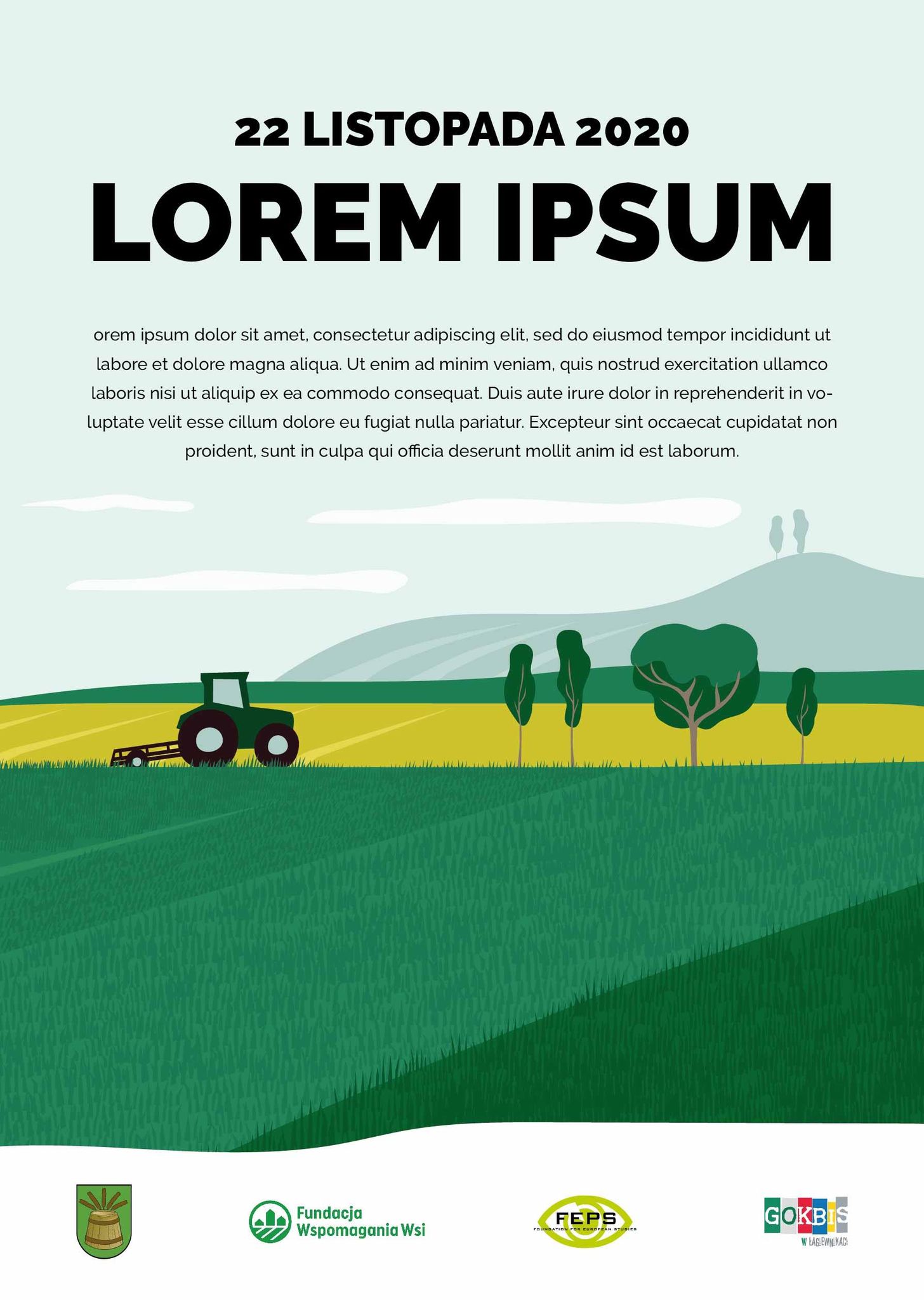 Studium Uwarunkowań i Kierunków Zagospodarowania Przestrzennego 
Gminy Łagiewniki
KONSULTACJE SPOŁECZNE
2021
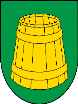